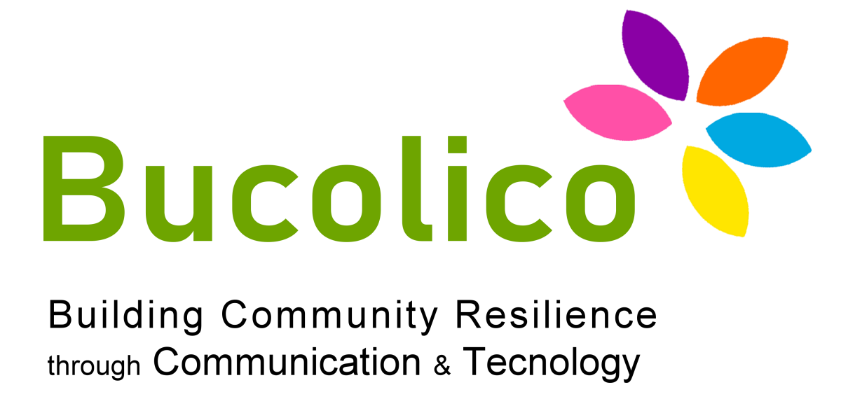 1.2 ARTIFICIELE INTELLIGENTIE (AI)
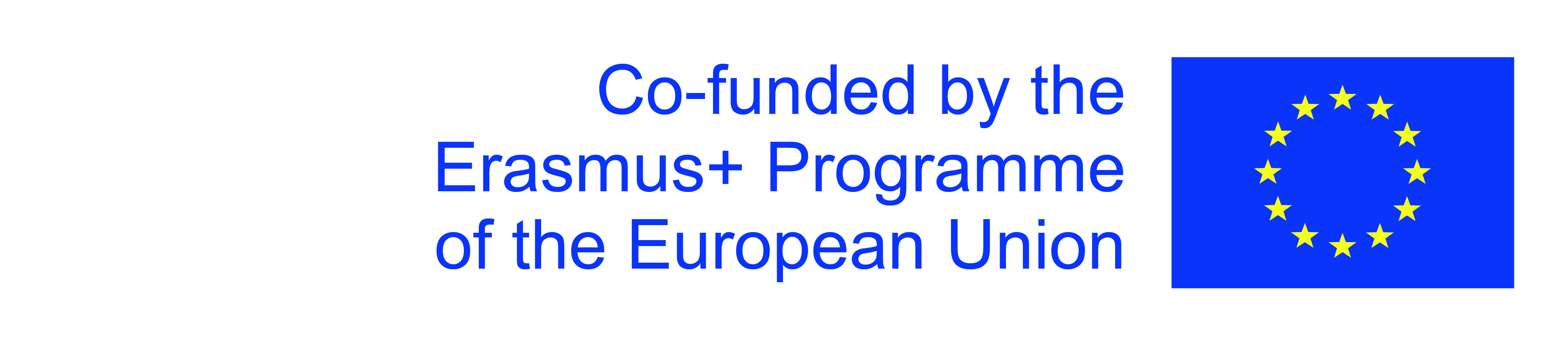 The European Commission's support for the production of this publication does not constitute an endorsement of the contents, which reflect the views only of the authors, and the Commission cannot be held responsible for any use which may be made of the information contained therein.
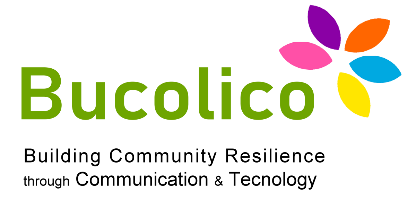 Resultaten
Deze module geeft antwoord op de volgende vragen::
?
?
?
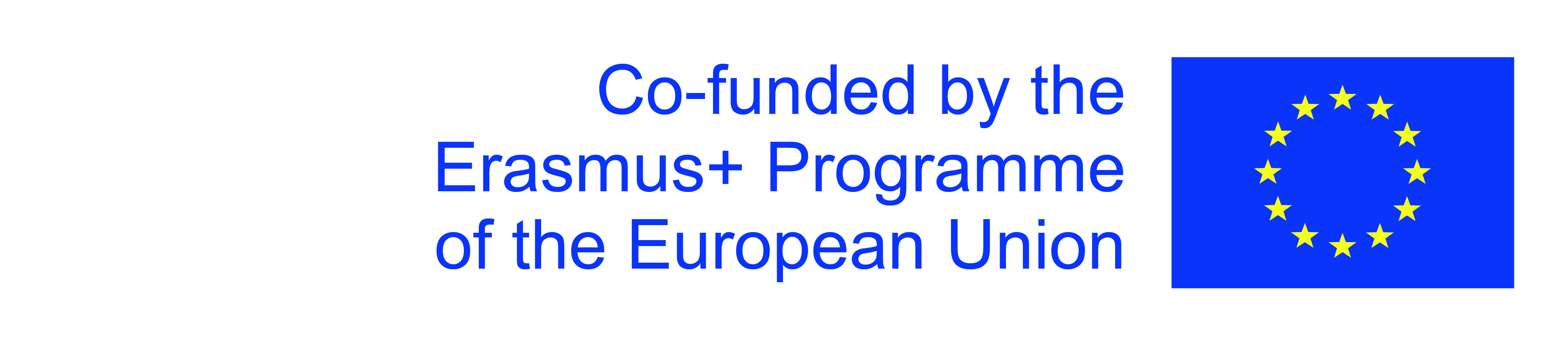 The European Commission's support for the production of this publication does not constitute an endorsement of the contents, which reflect the views only of the authors, and the Commission cannot be held responsible for any use which may be made of the information contained therein.
Wat zijn de belangrijkste sprongen voorwaarts in de geschiedenis van de mensheid?
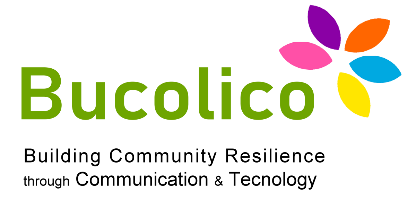 1.2: Artificiele Intelligentie
Zoals iedereen die deze vraag probeert te stellen, bijna onmiddellijk leert, is het moeilijk te beantwoorden.

Om te beginnen, wanneer begint de 'geschiedenis van de mensheid'?
?
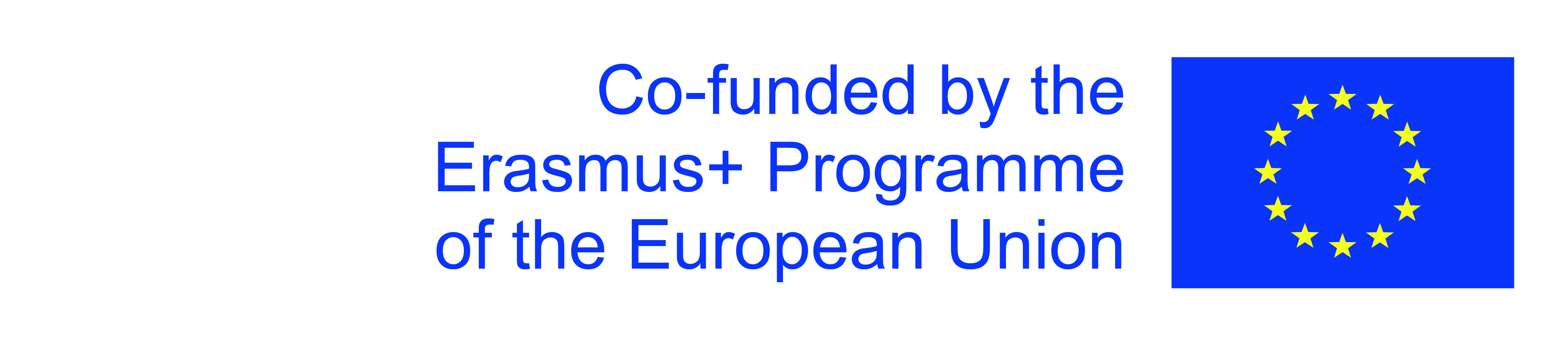 The European Commission's support for the production of this publication does not constitute an endorsement of the contents, which reflect the views only of the authors, and the Commission cannot be held responsible for any use which may be made of the information contained therein.
Wat zijn de belangrijkste sprongen voorwaarts in de geschiedenis van de mensheid??
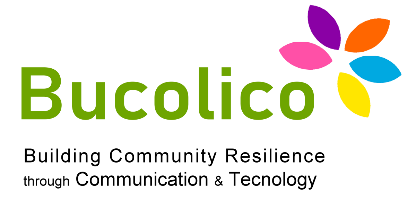 1.2: Artificiele Intelligenyie
Een van de redenen waarom deze vraag moeilijk te beantwoorden is, is dat het niet duidelijk is welke criteria we moeten gebruiken.
Wat is een echte sprong voorwaarts?
We denken het bijna allemaal
moet een evenement zijn of
vooruitgang dat
significant verandert
 de loop van de dingen, een moment dat "de curve van de mens verandert"
geschiedenis.
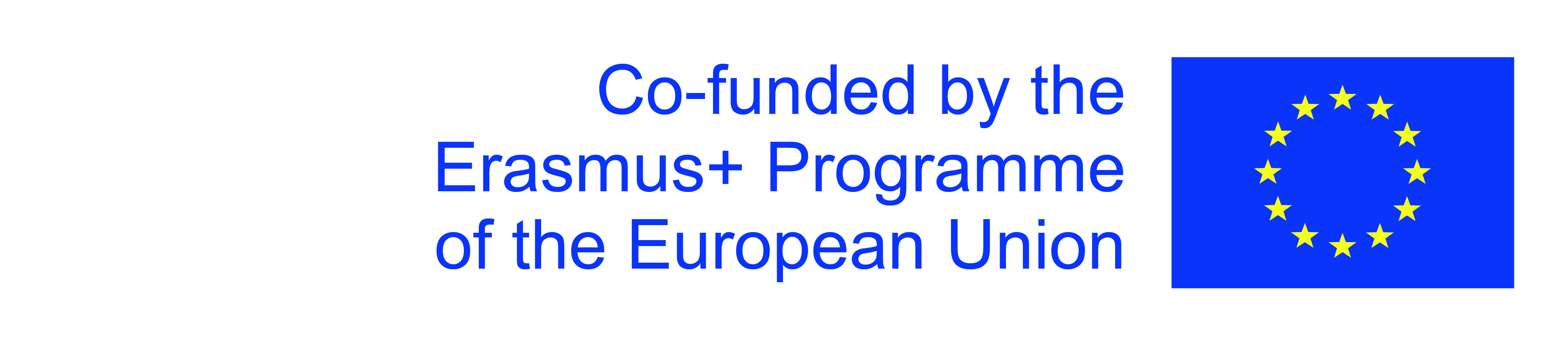 The European Commission's support for the production of this publication does not constitute an endorsement of the contents, which reflect the views only of the authors, and the Commission cannot be held responsible for any use which may be made of the information contained therein.
Wat zijn de belangrijkste sprongen voorwaarts in de geschiedenis van de mensheid?
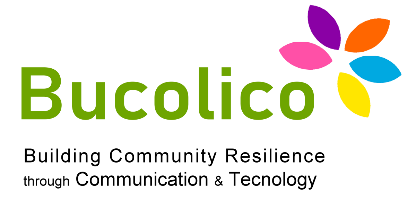 1.2: Artificiele Intelligentie
Er zijn enkele belangrijke evoluties die
niets te maken met dieren, planten of krijgers.
Sommige zijn eenvoudige ideeën. De filosoof Karl Jaspers onderstreept dat Boeddha (563-483 v. Chr.), Confucius (551-479 v.Chr.) en Socrates (469-399 BC) leefde min of meer in dezelfde periode, maar op zeer verre plaatsen. In zijn analyse zijn ze: de centrale denkers van de axiale periode, die gaat terug van de 19e eeuw tot 200 voor Christus. Jaspers definieert het als «een diepe ademhaling die het bewustzijn bevordert» en voegt eraan toe dat deze filosofen gaven vruchtbare denkrichtingen aan drie grote beschavingen: Indiaas, Chinees en Europese.
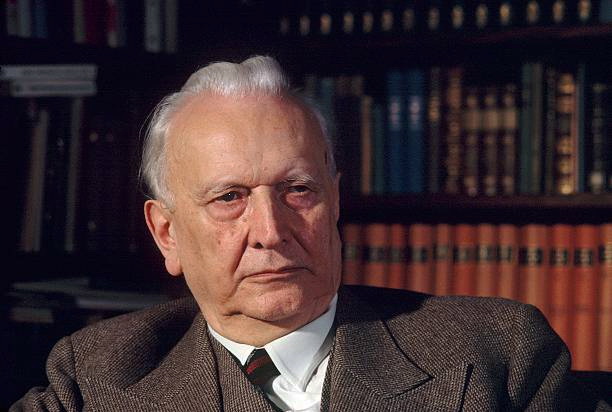 Karl Jaspers
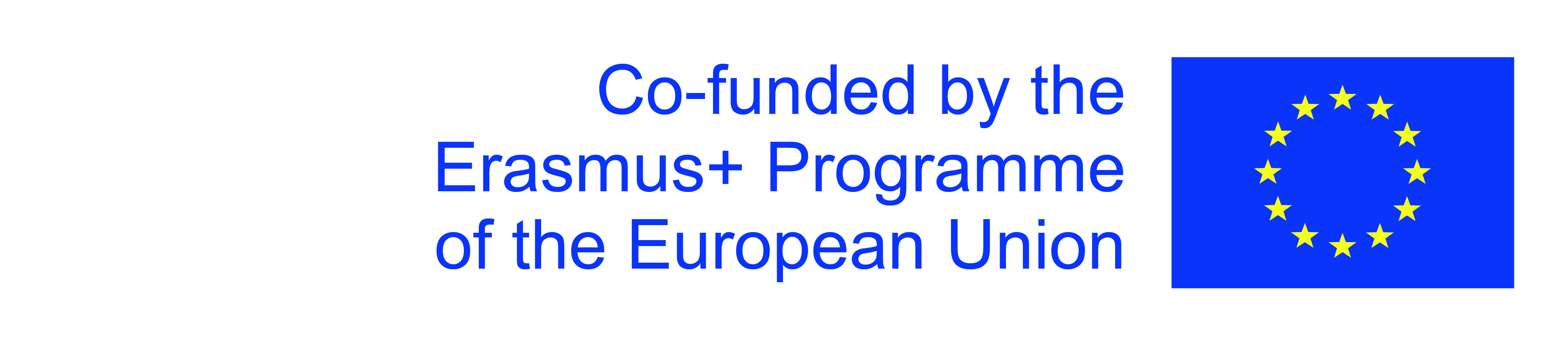 The European Commission's support for the production of this publication does not constitute an endorsement of the contents, which reflect the views only of the authors, and the Commission cannot be held responsible for any use which may be made of the information contained therein.
Wat zijn de belangrijkste sprongen voorwaarts in de geschiedenis van de mensheid??
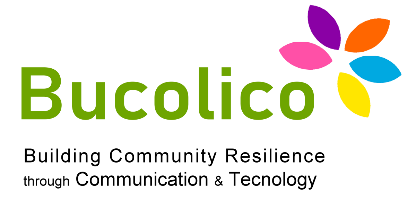 1.2: Artificiele Intelligentie
In Why the West Rules – Hierin richt Morris zich op een nog fundamentelere vraag: of het verstandig of legitiem is om te proberen de feiten en de vooruitgang van de mensheid te classificeren of te vergelijken. 
Veel antropologen en vele andere specialisten in de menswetenschappen beweren van niet.
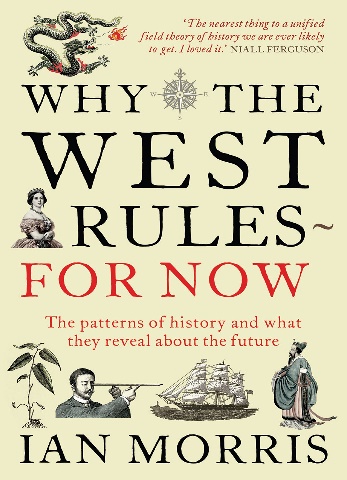 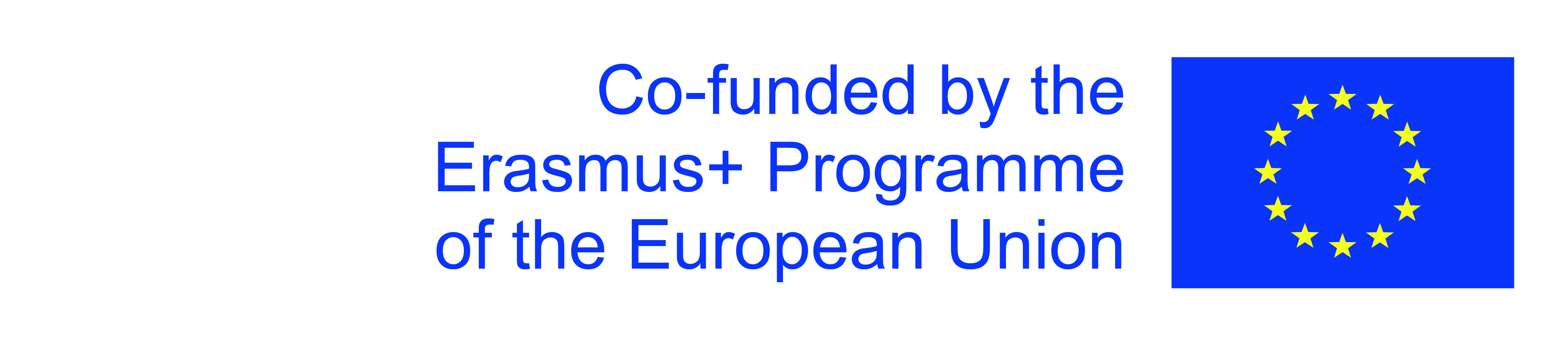 The European Commission's support for the production of this publication does not constitute an endorsement of the contents, which reflect the views only of the authors, and the Commission cannot be held responsible for any use which may be made of the information contained therein.
Hoe bepalen we wat de belangrijkste van deze sprongen voorwaarts is?
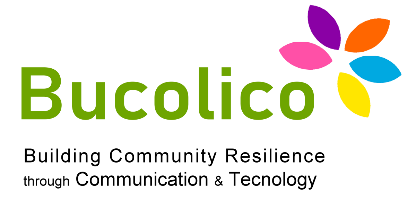 1.2: Artificiele Intelligentie
Morris is het daar niet mee eens en zijn essay is een poging om de menselijke ontwikkeling te kwantificeren.
Zoals hij zelf schrijft:

"Het reduceren van de oceaan van feiten tot eenvoudige numerieke resultaten heeft zijn nadelen, maar het heeft ook de grote verdienste om iedereen te dwingen hetzelfde feit onder ogen te zien, met verrassende resultaten".

Met andere woorden, als we willen begrijpen welke vooruitgang de curve van de menselijke geschiedenis heeft veranderd, is het heel logisch om te proberen die in de tussentijd te traceren.
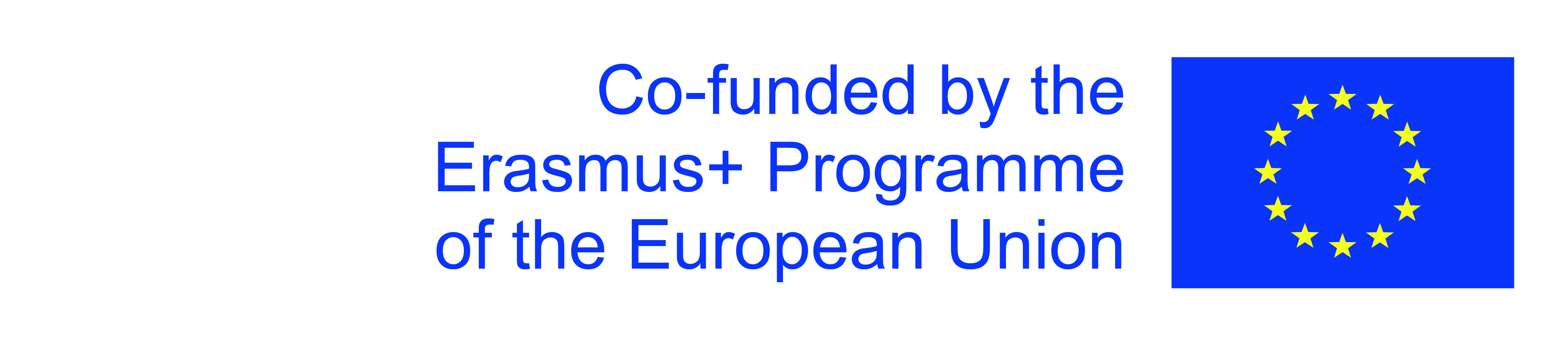 The European Commission's support for the production of this publication does not constitute an endorsement of the contents, which reflect the views only of the authors, and the Commission cannot be held responsible for any use which may be made of the information contained therein.
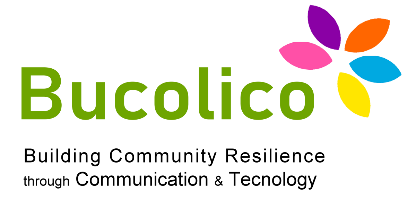 1.2: Artificiele Intelligentie
Hoe bepalen we wat de belangrijkste van deze sprongen voorwaarts is?
Gedurende vele duizenden jaren heeft de mensheid een zeer langzame en geleidelijke traject. De vooruitgang was pijnlijk traag, bijna onzichtbaar.

Dieren en boerderijen, oorlogen en rijken, filosofieën en religies, niets zou een grote invloed kunnen hebben.

Maar iets meer dan twee eeuwen geleden een plotseling en diepgaand fenomeen arriveerde: het deed de curve van de menselijke geschiedenis bijna 90° afwijken, op zoek naar bijvoorbeeld bij de totale bevolking en bij sociale ontwikkeling.
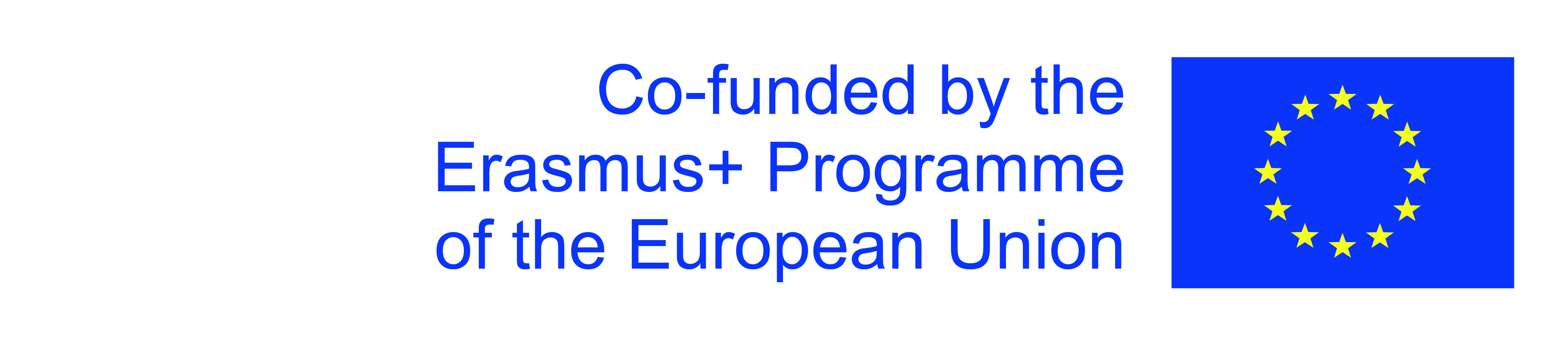 The European Commission's support for the production of this publication does not constitute an endorsement of the contents, which reflect the views only of the authors, and the Commission cannot be held responsible for any use which may be made of the information contained therein.
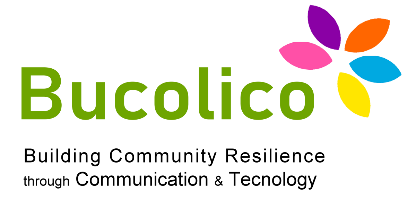 1.2: Artificiele Intelligentie
Hoe bepalen we wat de belangrijkste van deze sprongen voorwaarts is?
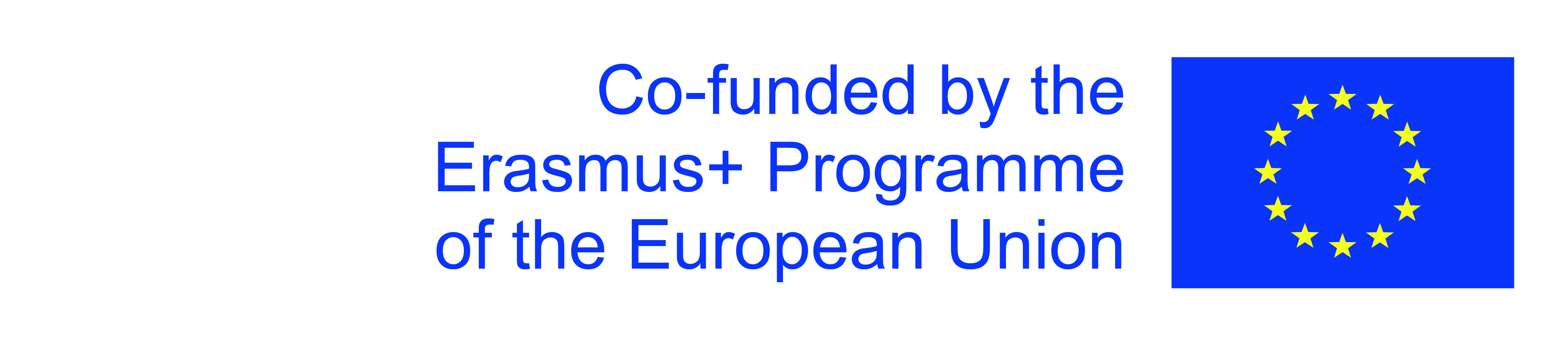 The European Commission's support for the production of this publication does not constitute an endorsement of the contents, which reflect the views only of the authors, and the Commission cannot be held responsible for any use which may be made of the information contained therein.
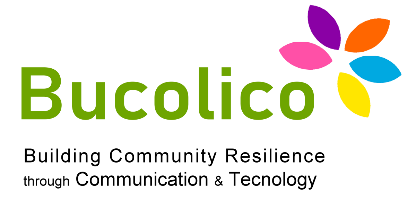 1.2: Artificiele Intelligentie
Hoe bepalen we wat de belangrijkste van deze sprongen voorwaarts is?
We kunnen nog nauwkeuriger zijn door te specificeren: welke technologie was de belangrijkste: de stoommachine of, om precies te zijn, de
stoommachine verbeterd door James Watt en zijn collega's in de tweede helft van de achttiende
eeuw.

Natuurlijk is de industriële revolutie niet alleen
het verhaal van de stoommachine, hoe het ook is van de stoom dat alles begon.
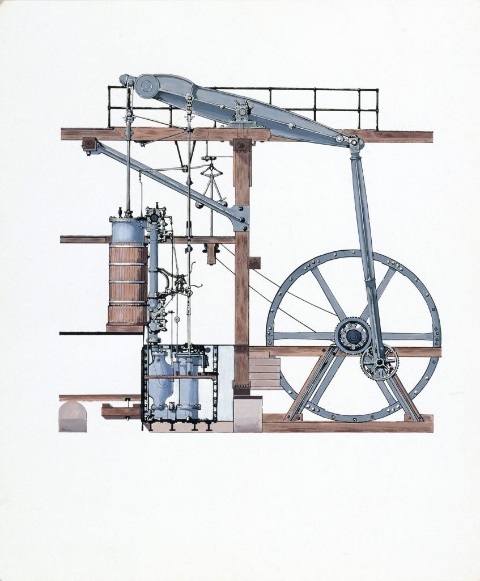 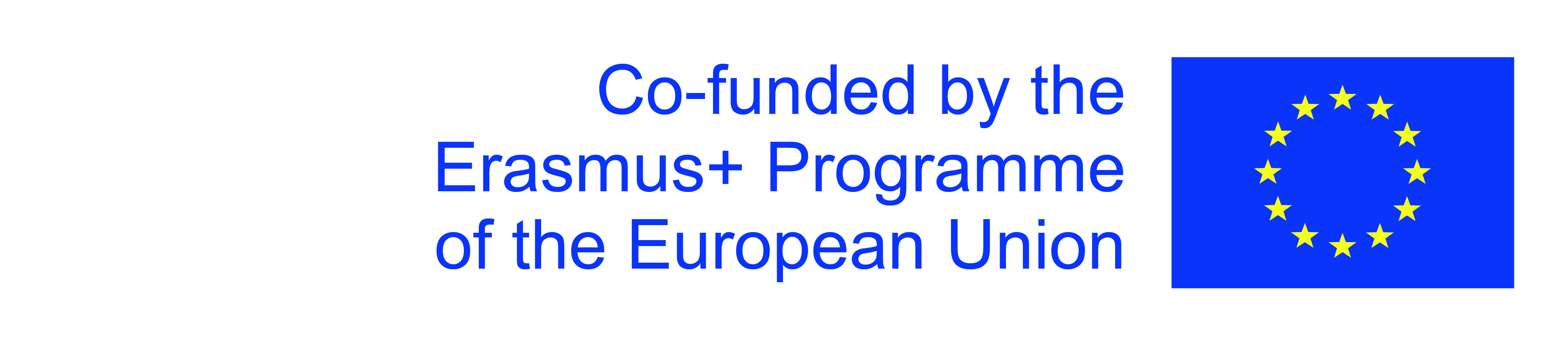 The European Commission's support for the production of this publication does not constitute an endorsement of the contents, which reflect the views only of the authors, and the Commission cannot be held responsible for any use which may be made of the information contained therein.
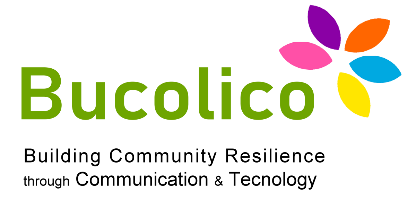 1.2: Artificiele Intelligentie
Machines van vooruitgang: de impact van technologie
Kortom, het leidde tot het moderne leven.
Dit leidde tot fabrieken en massaproductie, spoorwegen en tot transport voor veel mensen.
Stoom heeft ons in staat gesteld om de grenzen van spierkracht te overwinnen, of het nu van mensen of dieren is, en om op commando duizelingwekkende hoeveelheden energie opwekken.
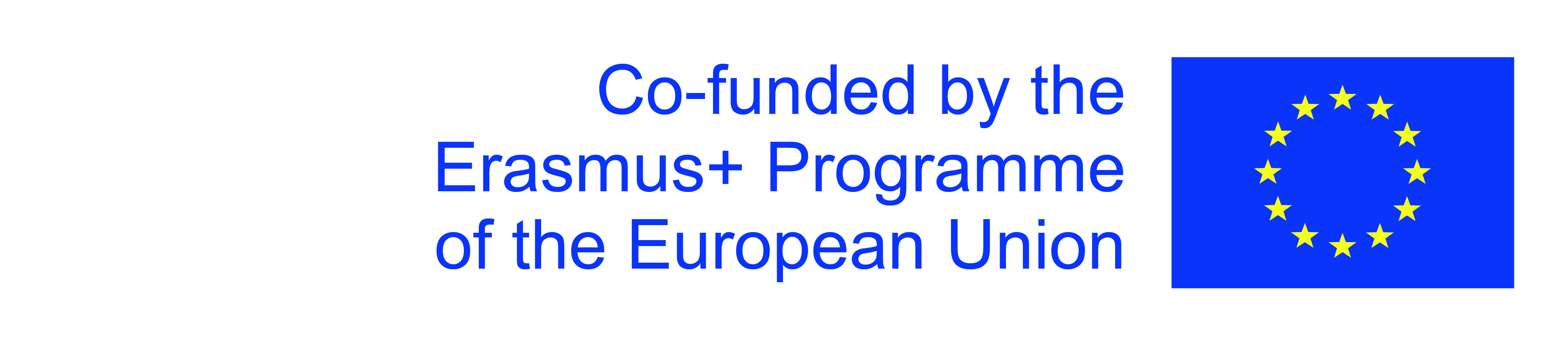 The European Commission's support for the production of this publication does not constitute an endorsement of the contents, which reflect the views only of the authors, and the Commission cannot be held responsible for any use which may be made of the information contained therein.
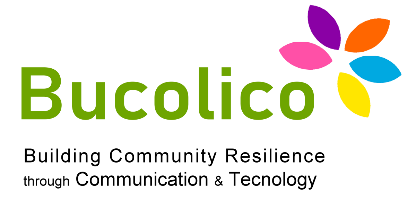 1.2: Artificiele Intelligentie
Machines van vooruitgang: de impact van technologie
En nu komt het tweede tijdperk van machines.

Computers en andere digitale innovaties zijn goed voor onze mentale kracht, voor het vermogen om onze hersenen te gebruiken om onze omgeving te begrijpen en te beïnvloeden, wat de stoommachine en zijn volgelingen deden voor de spierkracht in de 19e eeuw.

Ze stellen ons in staat om de vorige limieten te overwinnen en ons naar een onontgonnen gebied te brengen gebied.
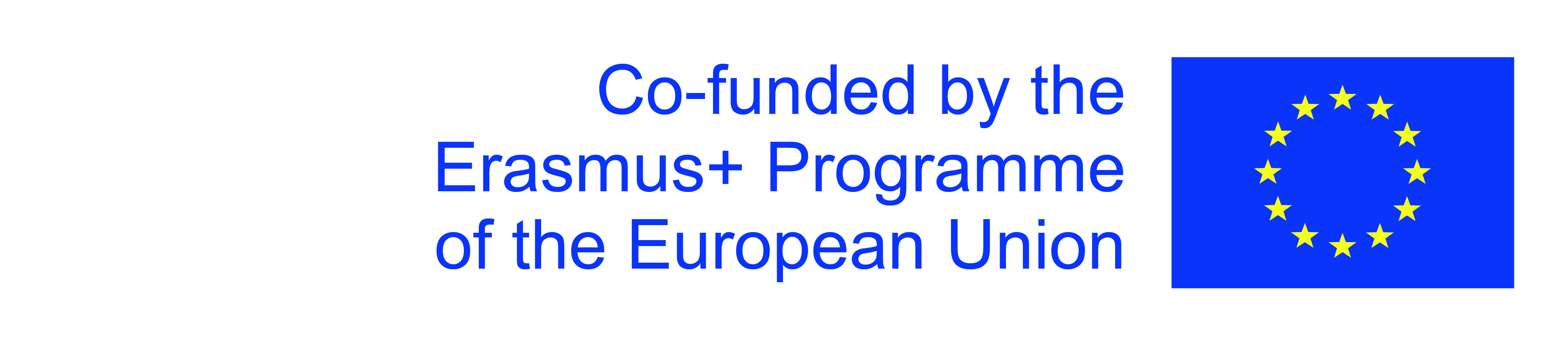 The European Commission's support for the production of this publication does not constitute an endorsement of the contents, which reflect the views only of the authors, and the Commission cannot be held responsible for any use which may be made of the information contained therein.
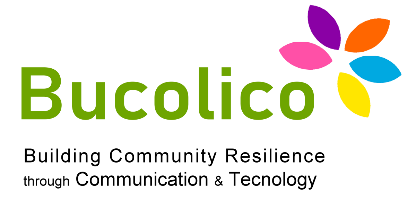 1.2: Artificiele Intelligentie
Machines van vooruitgang: de impact van technologie
Voor vooruitgang en ontwikkeling, om de fysieke en intellectuele omgeving te beheersen, is mentale kracht inderdaad net zo belangrijk als fysiek kracht.

Zo'n krachtige en ongekende impuls tot mentale kracht betekent een geweldige stimulans voor het geheel van mensheid, zoals gebeurde met de impuls tot fysieke potentie.
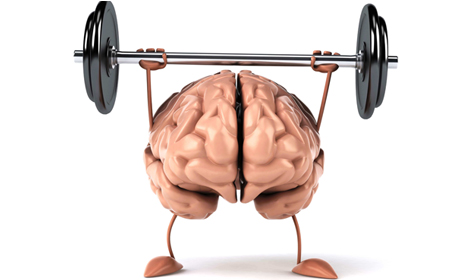 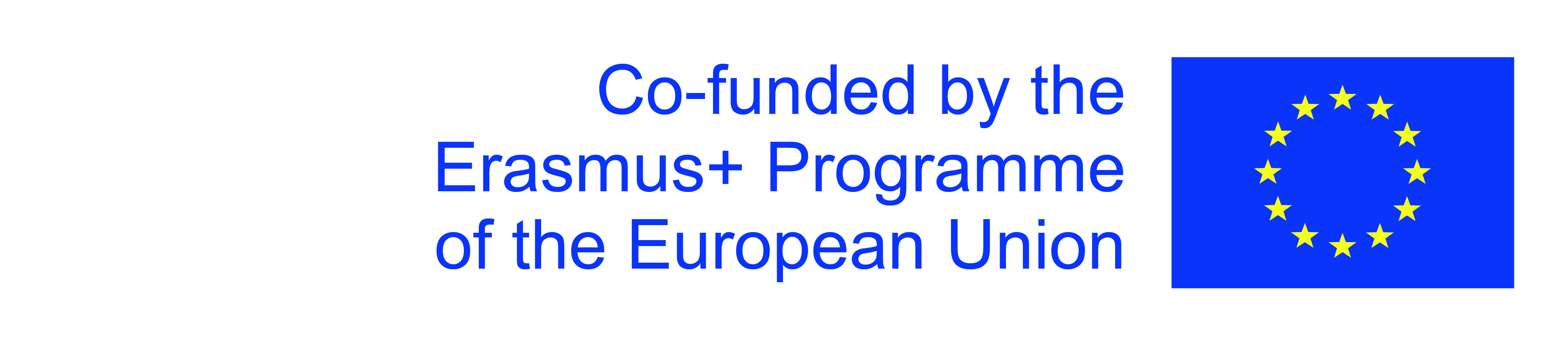 The European Commission's support for the production of this publication does not constitute an endorsement of the contents, which reflect the views only of the authors, and the Commission cannot be held responsible for any use which may be made of the information contained therein.
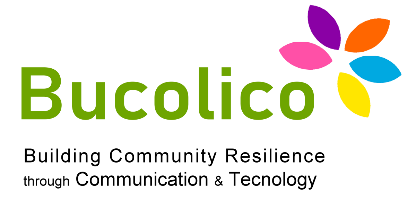 1.2: Artificiele Intelligentie
Elkaar acherna zitten
De afgelopen jaren waren geweldig.

Computers zijn begonnen ziekten te diagnosticeren, naar ons te luisteren en met ons te praten, en proza ​​van hoge kwaliteit te schrijven, terwijl de robots door magazijnen begonnen te razen en zonder enige hulp of met minimale hulp begonnen te rijden.
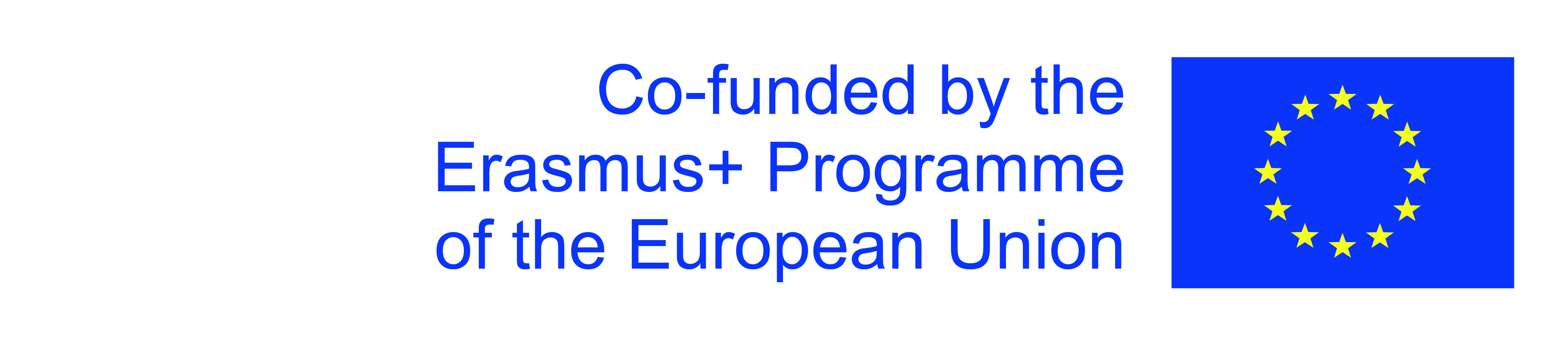 The European Commission's support for the production of this publication does not constitute an endorsement of the contents, which reflect the views only of the authors, and the Commission cannot be held responsible for any use which may be made of the information contained therein.
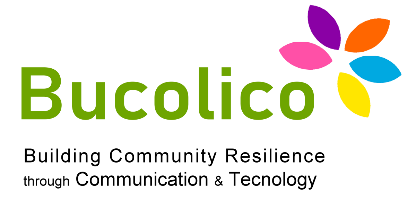 1.2: Artificiele Intelligentie
Elkaar achterna zitten
Vele jaren waren digitale technologieën belachelijk onbekwaam gebleken in zoveel van deze activiteiten, maar toen werden ze plotseling heel goed.

Hoe is het gebeurd?

En wat zijn de implicaties hiervan?
vooruitgang, verbazingwekkend nu
als gewoon beschouwd?
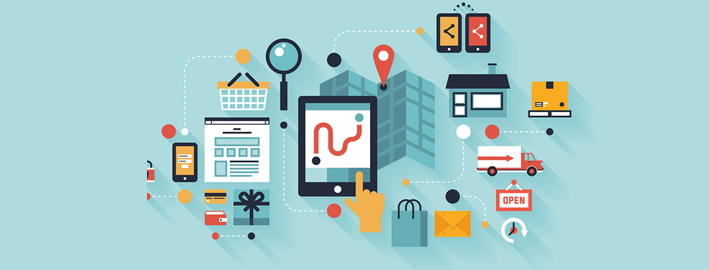 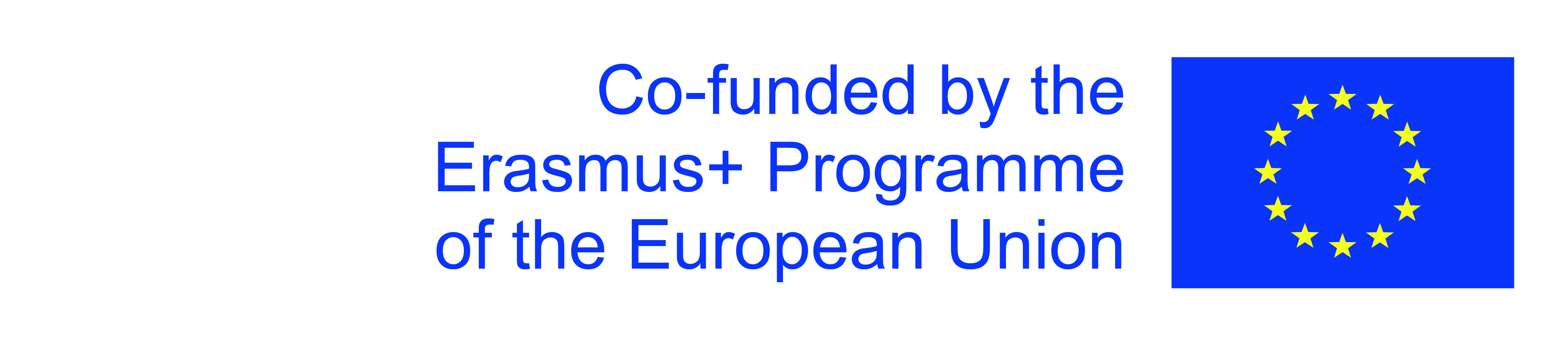 The European Commission's support for the production of this publication does not constitute an endorsement of the contents, which reflect the views only of the authors, and the Commission cannot be held responsible for any use which may be made of the information contained therein.
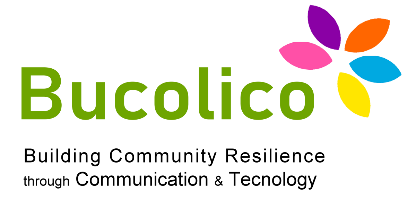 1.2: Artificiele Intelligentie
Elkaar achterna zitten
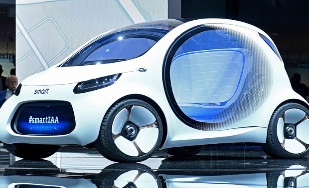 Tegenwoordig is het mogelijk om in een auto te reizen zonder chauffeur
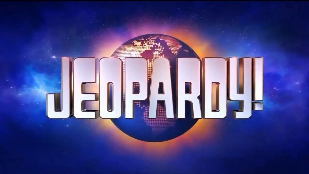 het is mogelijk dat een computer teams van Harvard- en MIT-studenten verslaat in een spelletje Jeopardy!
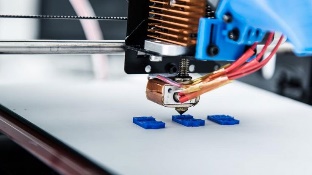 Het is mogelijk dat een industriële robot wordt "getemd" en het is mogelijk om een elegante metalen kom produceren dankzij een 3D-printer.
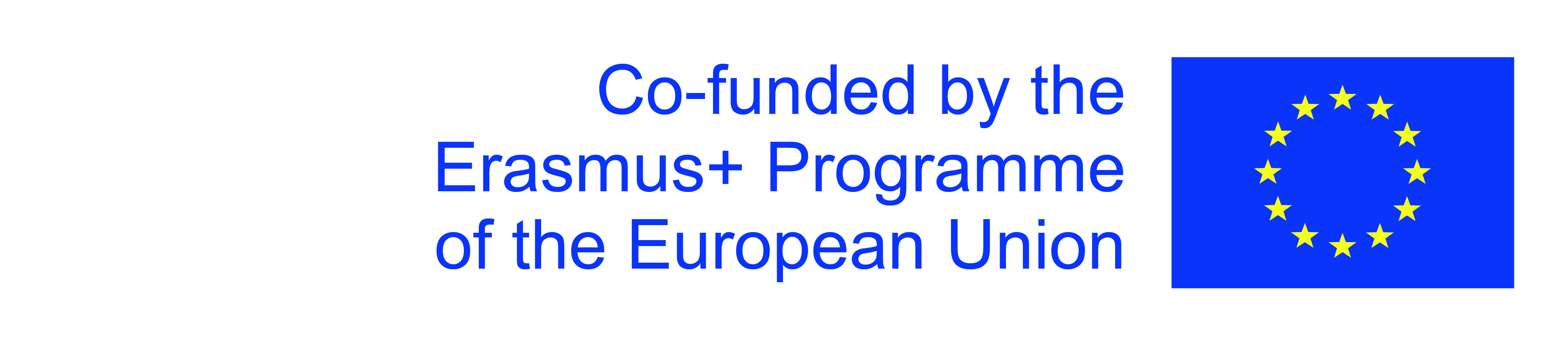 The European Commission's support for the production of this publication does not constitute an endorsement of the contents, which reflect the views only of the authors, and the Commission cannot be held responsible for any use which may be made of the information contained therein.
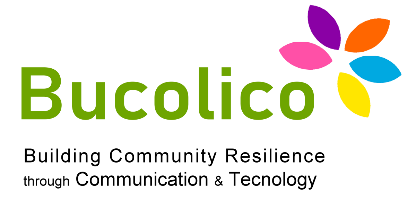 1.2: Artificiele Intelligentie
Waar zijn we
We leven in een tijdperk van ongelooflijke vooruitgang in digitale technologieën, degenen die ze hebben hardware, software en computernetwerken als kern.

Dit zijn geen nieuwe technologieën, bedrijven hebben zichzelf uitgerust
meer dan een halve eeuw met computers en al in 1982, Time magazine
de computer definieerde als "Machine van het jaar".

Maar net zoals het meerdere generaties kostte om de stoommachine te verbeteren tot de om energie te kunnen leveren aan de Industriële Revolutie, duurde het even
veel om onze digitale machines goed af te stemmen.
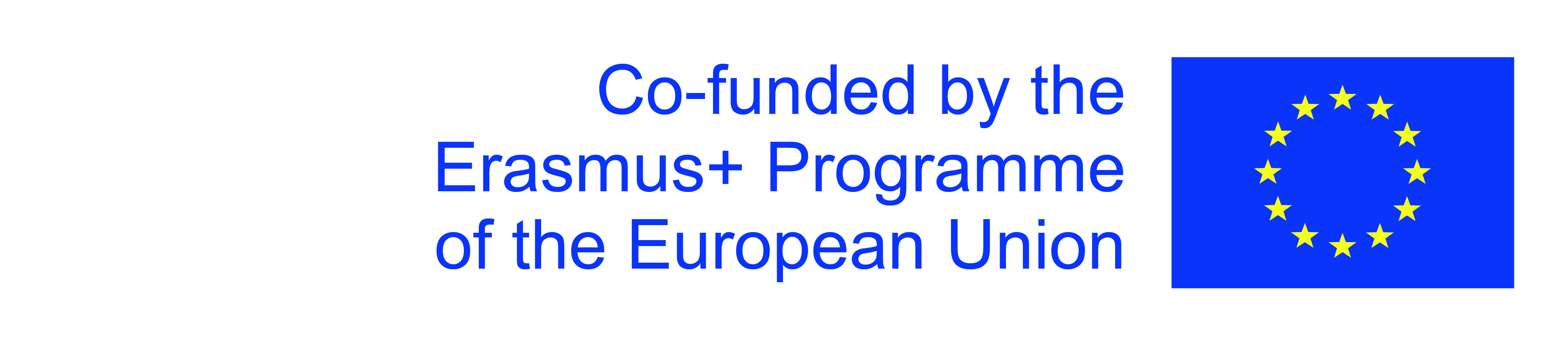 The European Commission's support for the production of this publication does not constitute an endorsement of the contents, which reflect the views only of the authors, and the Commission cannot be held responsible for any use which may be made of the information contained therein.
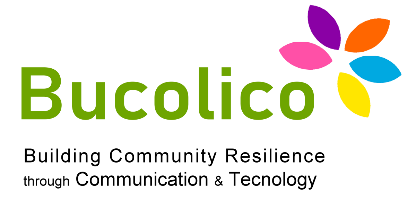 1.2: Artificiele Intelligentie
Waar zijn we
Computers zullen blijven verbeteren en ongekende nieuwe dingen doen.

Met "volledige uitdrukking van macht" kunnen we eenvoudigweg bedoelen dat de stenen al aanwezig zijn zodat digitale technologieën kunnen bewijzen dat ze belangrijk en in staat zijn om
de samenleving en de economie net zo transformeren als de stoommachine.

Om een ​​lang verhaal kort te maken, we staan ​​op een keerpunt, op het punt waar de curve opkomt
op, dankzij computers. We gaan het tweede tijdperk van machines binnen.
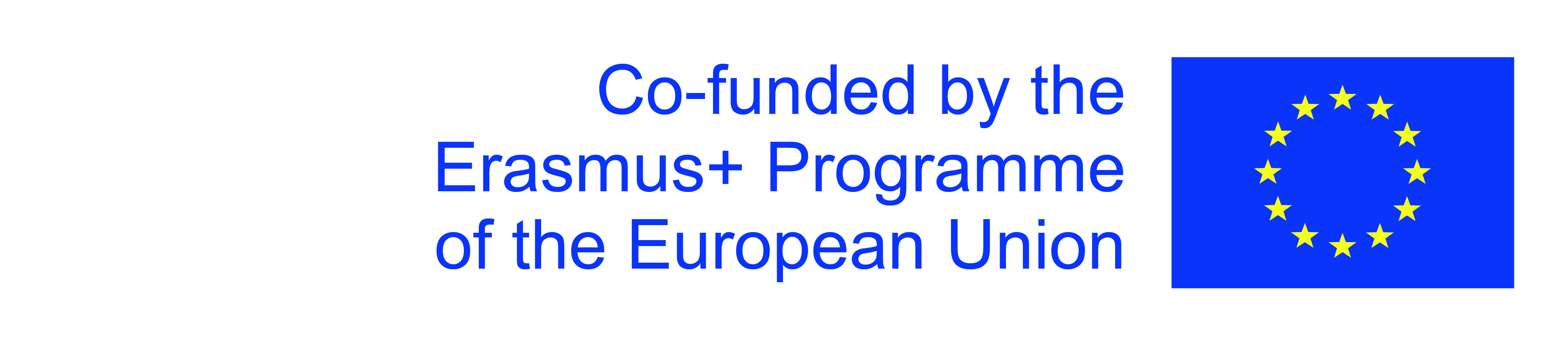 The European Commission's support for the production of this publication does not constitute an endorsement of the contents, which reflect the views only of the authors, and the Commission cannot be held responsible for any use which may be made of the information contained therein.
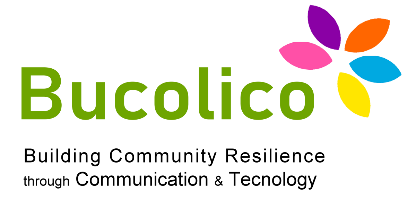 1.2: Artificiele Intelligentie
Waar zijn we
Onze tweede conclusie is dat de transformaties die door technologie worden gebracht, zullen zijn: zeer gunstig voor ons.

We gaan naar een tijdperk dat niet alleen anders zal zijn, maar ook beter zal zijn omdat we beide kunnen vergroten de variëteit en het volume van onze consumptie.
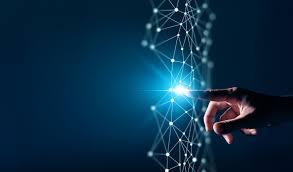 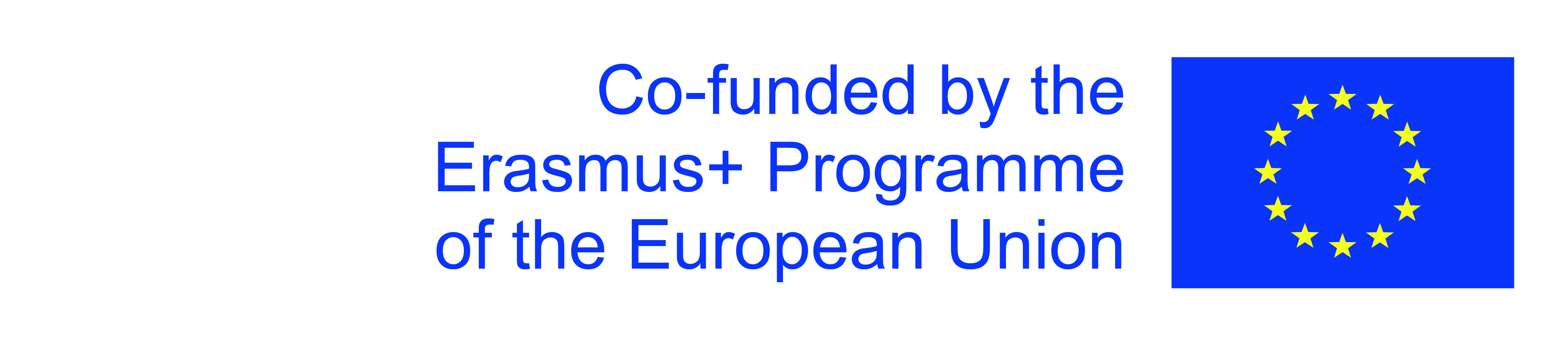 The European Commission's support for the production of this publication does not constitute an endorsement of the contents, which reflect the views only of the authors, and the Commission cannot be held responsible for any use which may be made of the information contained therein.
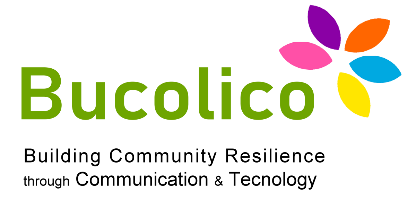 1.2: Artificiele Intelligentie
Waar zijn we
Op deze manier uitgedrukt, dat wil zeggen, met behulp van het droge vocabulaire van de economie, is het bijna...
lijkt me een ongelukkig scenario. Wie is het die meer wil consumeren en?
meer? Maar we verbruiken niet alleen calorieën en benzine. We consumeren informatie uit boeken en vrienden, entertainment verzorgd door grote sterren en zelfs amateurs, ervaring van leraren en artsen en talloze andere dingen die dat niet zijn gemaakt van atomen.
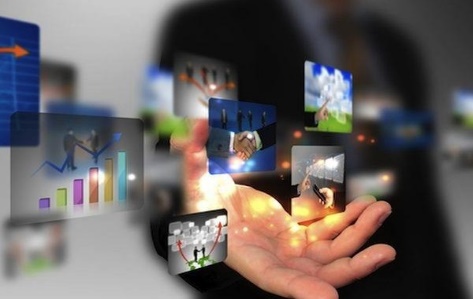 Technologie kan ons meer keuze en nog meer vrijheid bieden.
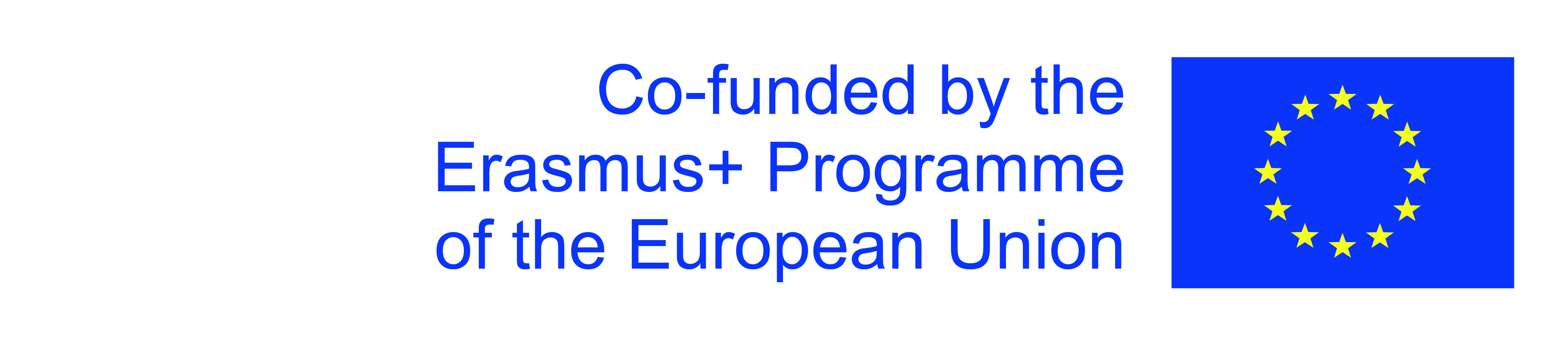 The European Commission's support for the production of this publication does not constitute an endorsement of the contents, which reflect the views only of the authors, and the Commission cannot be held responsible for any use which may be made of the information contained therein.
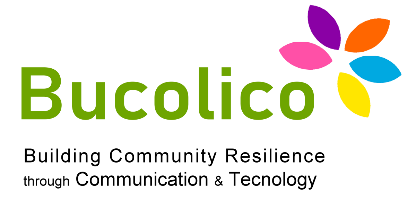 1.2: Artificiele Intelligentie
Waar zijn we
Wanneer deze assets worden gedigitaliseerd, wanneer ze worden omgezet in vele bits en gearchiveerd op een computer en verzonden over het netwerk, krijgen ze een aantal vreemde en prachtige eigenschappen.

Ze zijn onderworpen aan een andere economie, waar overvloed, niet schaarste, de norm.

Zoals we zullen aantonen, zijn digitale goederen niet zoals fysieke goederen, en deze verschillen zijn waar het echt om gaat.
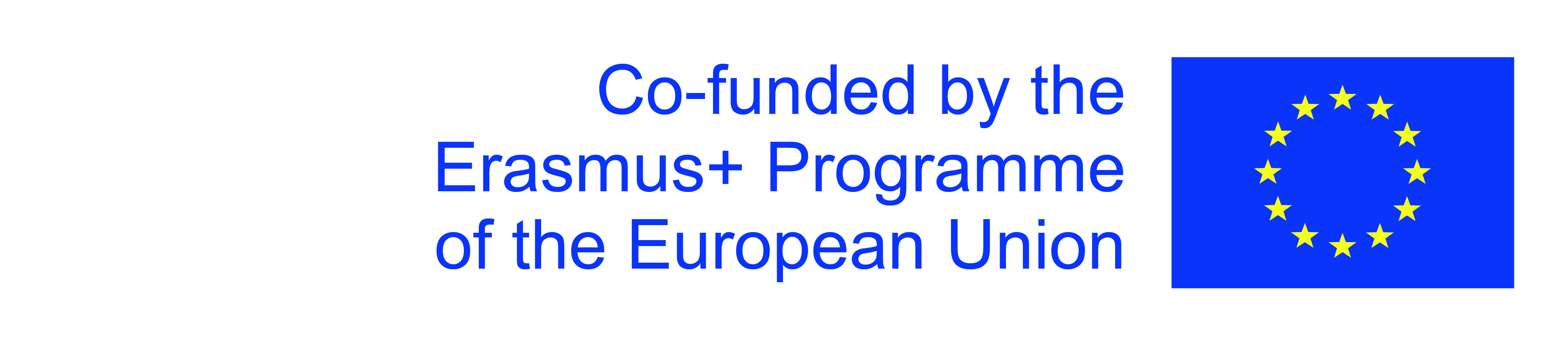 The European Commission's support for the production of this publication does not constitute an endorsement of the contents, which reflect the views only of the authors, and the Commission cannot be held responsible for any use which may be made of the information contained therein.
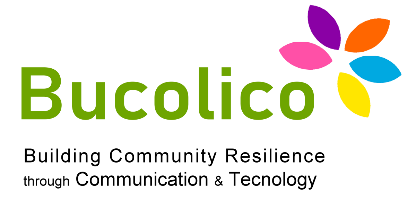 1.2: Artificiele Intelligentie
Waar zijn we
Fysieke goederen blijven essentieel, en bijna iedereen zou ze willen hebben
tot meer kwaliteit en variatie.

Het maakt niet uit of we meer willen eten: we willen allemaal eten in een betere of in een meer gedifferentieerde manier.

Het maakt niet uit of we meer fossiele koolwaterstoffen willen verbranden: we willen graag meer plaatsen kunnen bezoeken met meer gemak.

Computers helpen ons deze doelen en nog veel meer te bereiken.
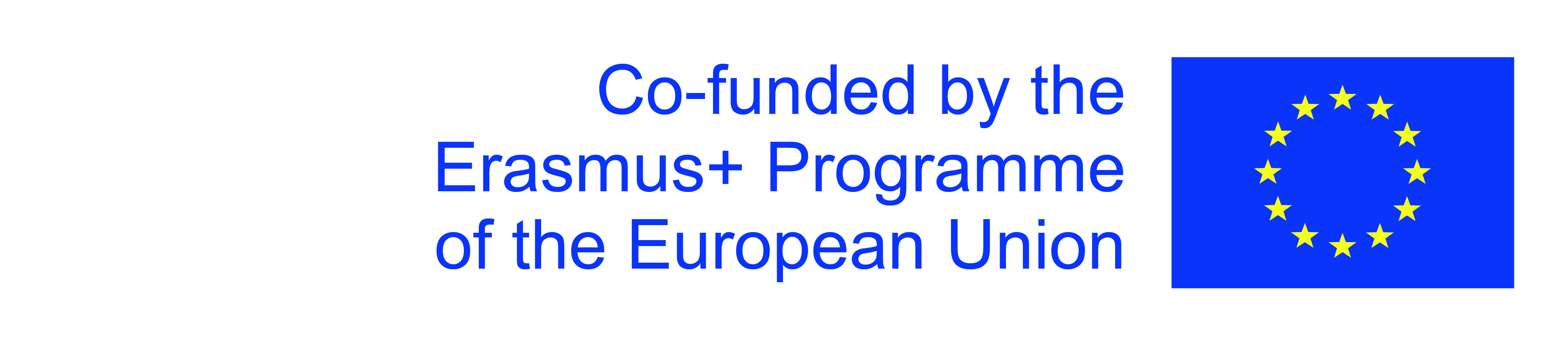 The European Commission's support for the production of this publication does not constitute an endorsement of the contents, which reflect the views only of the authors, and the Commission cannot be held responsible for any use which may be made of the information contained therein.
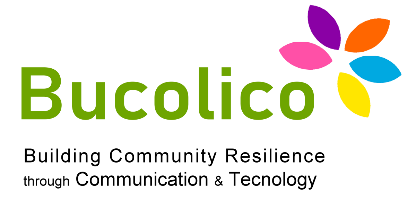 1.2: Artificiele Intelligentie
Waar zijn we
Digitalisering verbetert de fysieke wereld, en deze verbeteringen kunnen alleen belangrijker worden.

Economische historici zijn het er in grote lijnen over eens dat, zoals Martin Weitzman het stelt, "de langetermijngroei van een geavanceerde economie wordt gedomineerd door technische vooruitgang".

Zoals we in deze module zullen aantonen, verbetert de technische vooruitgang exponentieel.
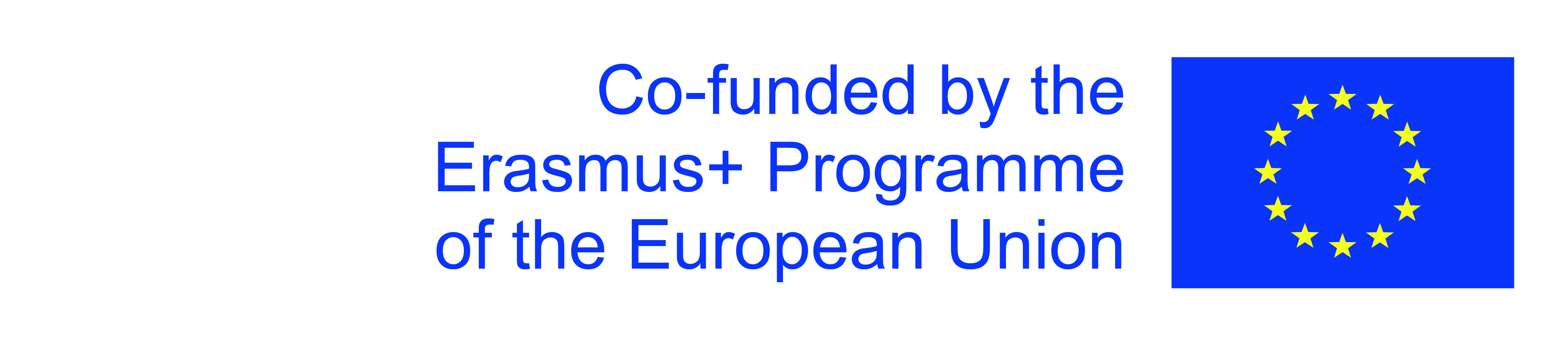 The European Commission's support for the production of this publication does not constitute an endorsement of the contents, which reflect the views only of the authors, and the Commission cannot be held responsible for any use which may be made of the information contained therein.
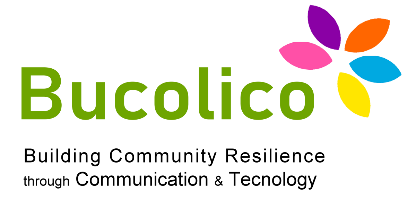 1.2: Artificiele Intelligentie
Waar zijn we
De laatste overweging is minder optimistisch: digitalisering zal een aantal netelige problemen. Zelfs de meest gunstige vooruitgang brengt onaangename gevolgen met zich mee om te beheren. De industriële revolutie ging gepaard met met roet verzadigde Londense luchten en door de obscene uitbuiting van kinderarbeid.
Wat zullen hun moderne equivalenten zijn? Snelle digitalisering is onderweg en het is zal waarschijnlijk meer economische schade met zich meebrengen dan de ecologische.
Naarmate computers krachtiger worden, hebben bedrijven minder zekerheid nodig soorten medewerkers.
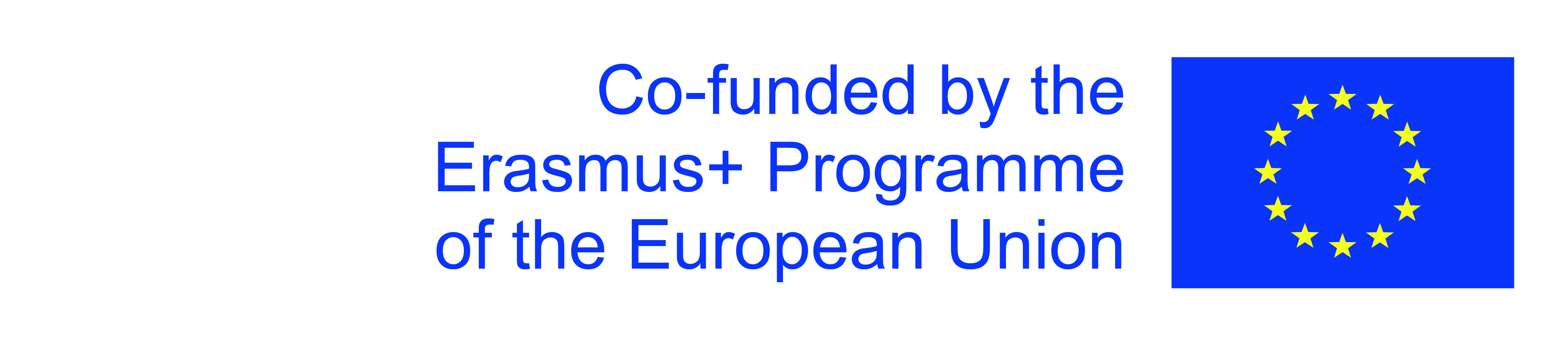 The European Commission's support for the production of this publication does not constitute an endorsement of the contents, which reflect the views only of the authors, and the Commission cannot be held responsible for any use which may be made of the information contained therein.
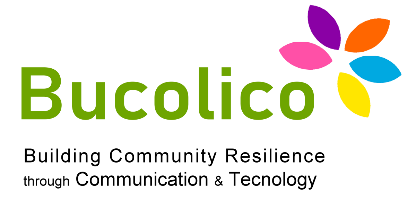 1.2: Artificiele Intelligentie
Waar zijn we
In de loop van de tijd zal de technologische vooruitgang iemand achterlaten, misschien veel mensen. Zoals we zullen bewijzen, is er nooit een betere tijd geweest om een ​​ervaren of geschoolde arbeider in de juiste zin van het woord, want dit is het soort persoon die technologie kan gebruiken om waarde te creëren en vast te leggen.

Maar er is nog nooit een slechtere tijd geweest om een ​​werknemer te zijn die alleen te bieden heeft "gewone" capaciteiten omdat computers, robots en andere digitale technologieën met grote snelheid dezelfde vaardigheden en competenties verwerven.
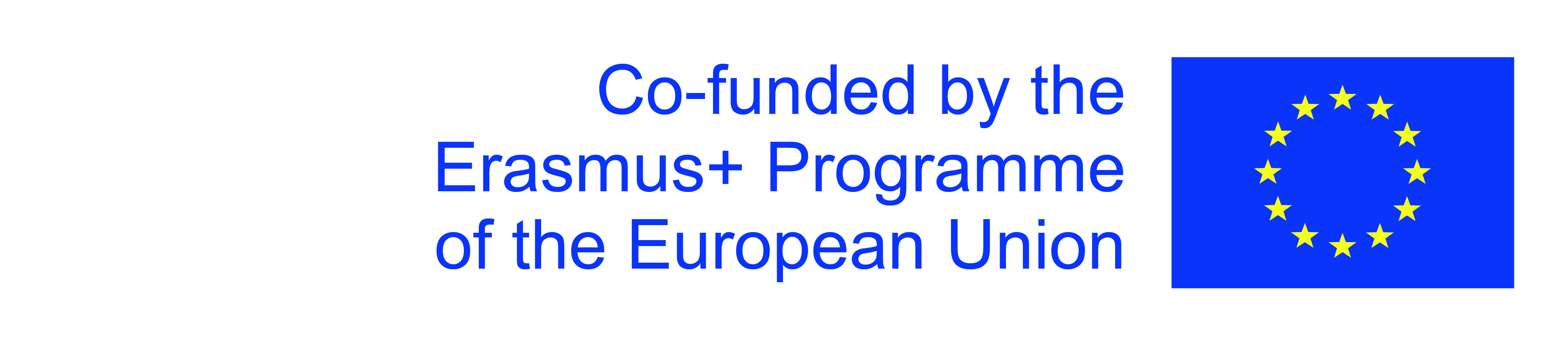 The European Commission's support for the production of this publication does not constitute an endorsement of the contents, which reflect the views only of the authors, and the Commission cannot be held responsible for any use which may be made of the information contained therein.
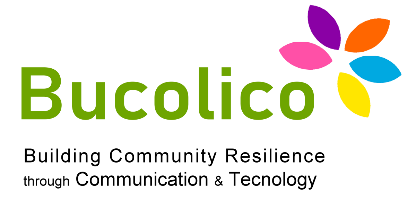 1.2: Artificiele Intelligentie
Waar zijn we
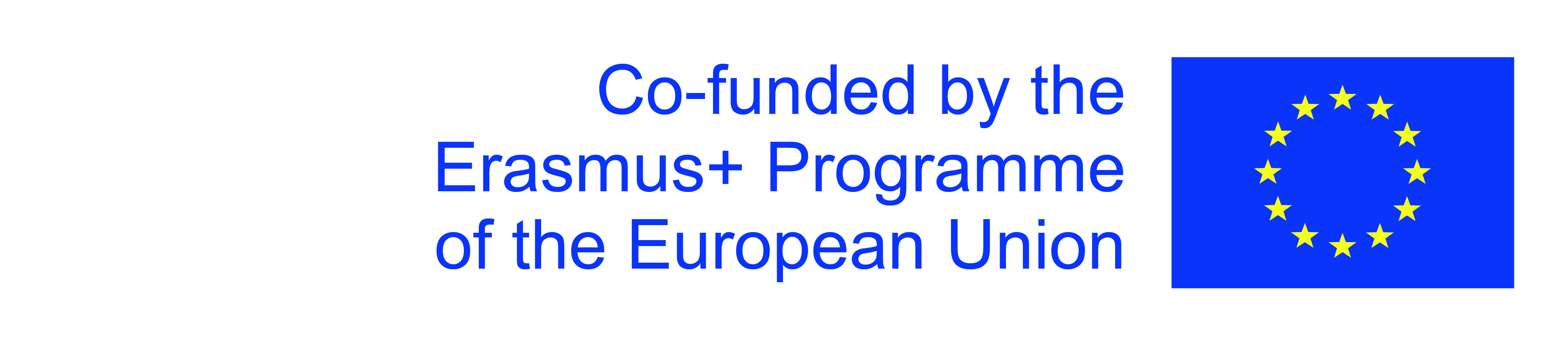 The European Commission's support for the production of this publication does not constitute an endorsement of the contents, which reflect the views only of the authors, and the Commission cannot be held responsible for any use which may be made of the information contained therein.
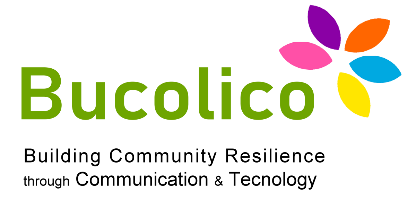 1.2: Artificiele Intelligentie
Waar zijn we
Bijna alle innovaties die in deze module worden beschreven, zijn de afgelopen paar jaar binnengekomen jaar. We hebben ze gezien in gebieden waar de vooruitgang lange tijd traag was en waarin nauwgezette studies meer dan eens tot de conclusie waren gekomen dat er zou nooit een versnelling zijn.

Toen, na zoveel geleidelijkheid, kwam er ineens digitale vooruitgang. Het is binnengekomen meerdere industrieën, van kunstmatige intelligentie tot zelfrijdende auto's en robotica.

Hoe is het gebeurd? Het was een meevaller, de samenvloeiing van verschillende verbeteringen, gelukkig maar tijdelijk?
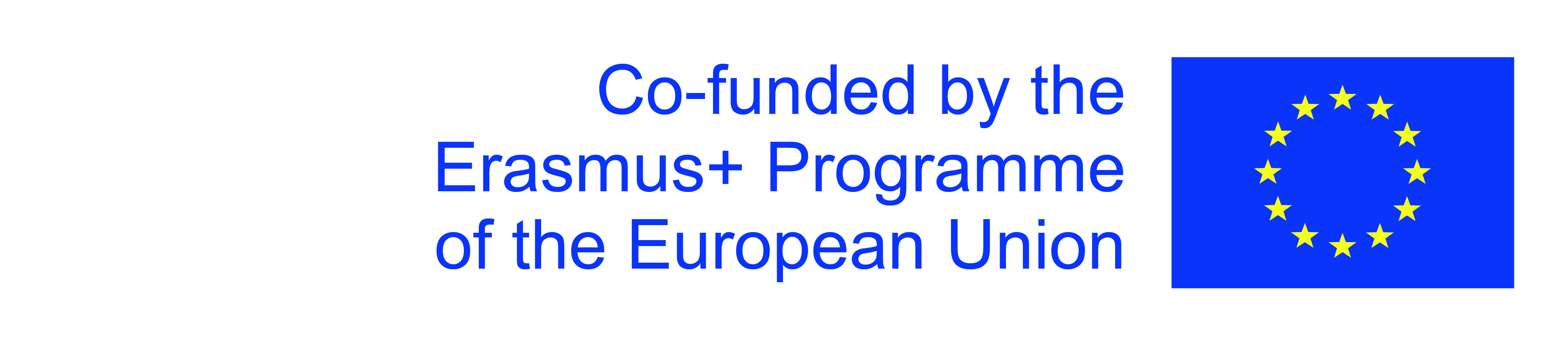 The European Commission's support for the production of this publication does not constitute an endorsement of the contents, which reflect the views only of the authors, and the Commission cannot be held responsible for any use which may be made of the information contained therein.
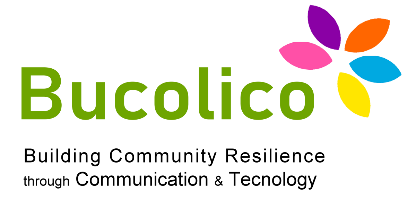 1.2: Artificiele Intelligentie
Waar zijn we
Nee. De digitale vooruitgang die we de afgelopen jaren hebben gezien is zeker indrukwekkend, maar het is slechts een hint van wat er nog gaat komen. Het is de dageraad van het tweede tijdperk van de machines.
Om te begrijpen waarom het nu gebeurt, moeten we de aard van technologische vooruitgang in het tijdperk van hardware, software en
digitale netwerken.
In het bijzonder moeten we de drie belangrijkste kenmerken ervan begrijpen: exponentieel, digitaal en combinatorisch.
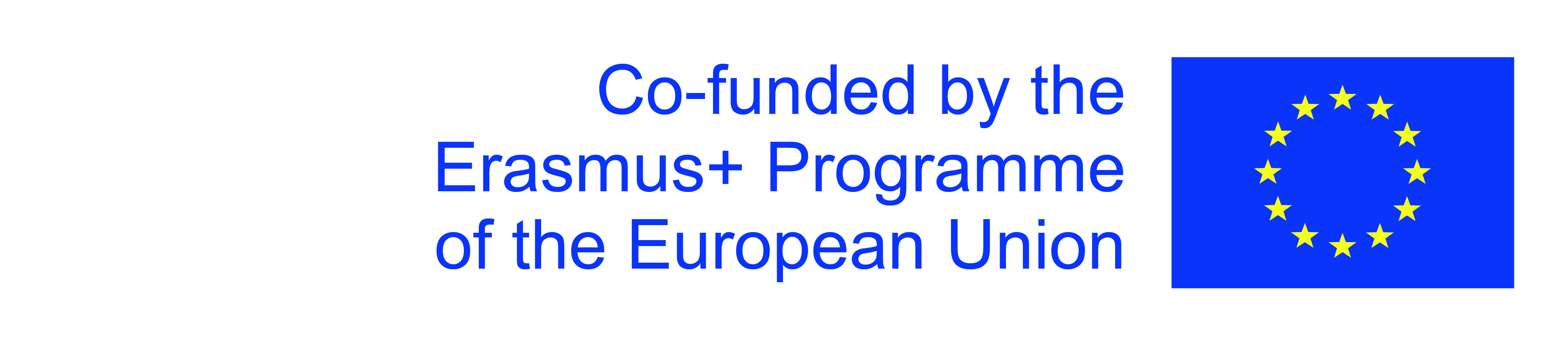 The European Commission's support for the production of this publication does not constitute an endorsement of the contents, which reflect the views only of the authors, and the Commission cannot be held responsible for any use which may be made of the information contained therein.
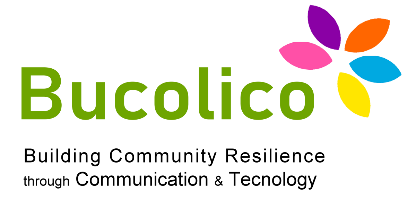 1.2: Artificiele Intelligentie
Technologieën voor algemeen gebruik: degene die er echt toe doen
Gordon en Cowen beschouwen de uitvinding van krachtige technologieën als essentieel voor: economische vooruitgang.

Inderdaad, de historici van de economie zijn het er helemaal over eens dat bepaalde technologieën belangrijk genoeg zijn om de normale opmars van de economische vooruitgang te versnellen.

Om dit te doen, moeten ze zich in veel sectoren verspreiden, zo niet in elke sector: dat kunnen ze niet blijven gedegradeerd tot slechts één.
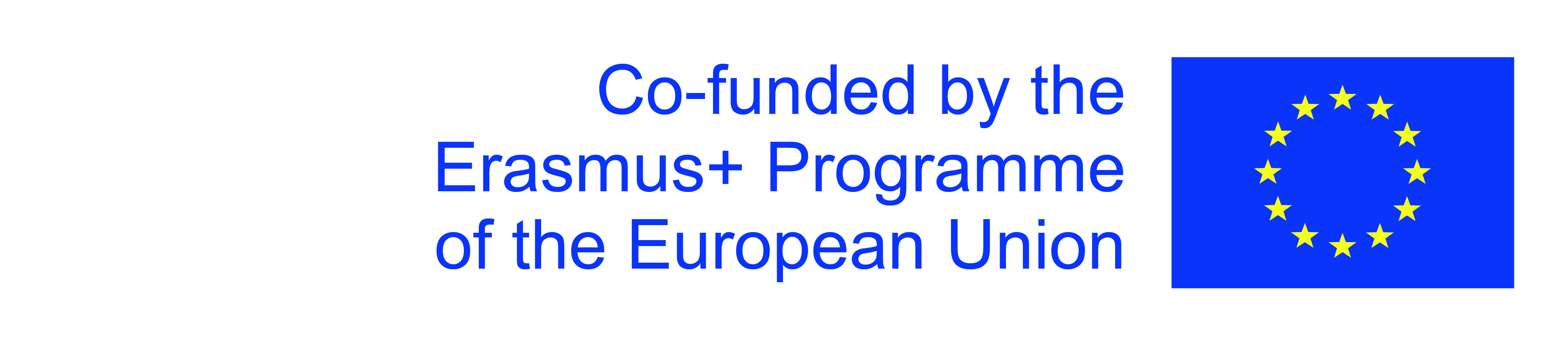 The European Commission's support for the production of this publication does not constitute an endorsement of the contents, which reflect the views only of the authors, and the Commission cannot be held responsible for any use which may be made of the information contained therein.
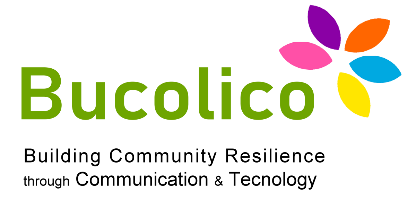 1.2: Artificiele Intelligentie
Technologieën voor algemeen gebruik: degene die er echt toe doen
ThDe stoommachine en elektriciteit daarentegen verspreidden zich bijna snel
overal.

De stoommachine heeft niet alleen de hoeveelheid energie enorm vergroot
beschikbaar voor fabrieken, maar heeft ook een revolutie teweeggebracht in het reizen over land en over zee waardoor de geboorte van spoorwegen en van de stoomboten.
Elektriciteit heeft de fabrieken een verdere
boost door de machines
individueel aangedreven. Hij verlichtte ook
fabrieken, kantoren en magazijnen en
leidde tot verdere innovaties zoals air
conditionering, wat het werk aangenaam maakte.
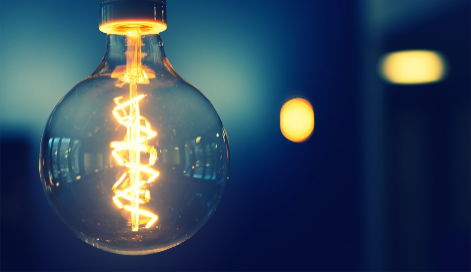 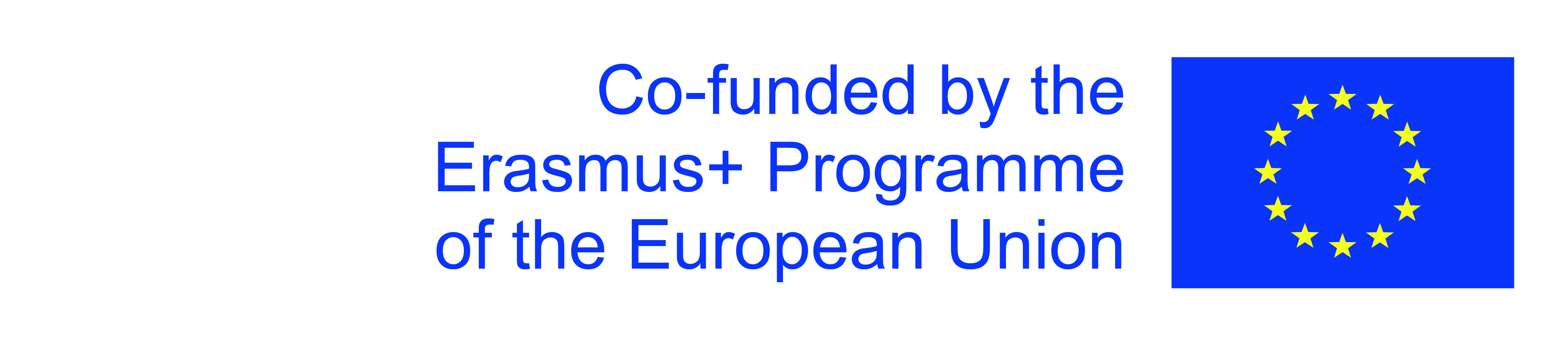 The European Commission's support for the production of this publication does not constitute an endorsement of the contents, which reflect the views only of the authors, and the Commission cannot be held responsible for any use which may be made of the information contained therein.
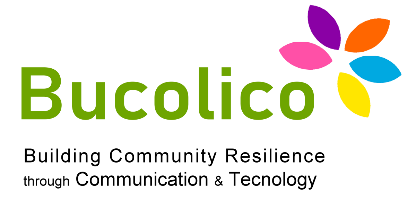 1.2: Artificiele Intelligentie
Technologieën voor algemeen gebruik: degene die er echt toe doen
Economen definiëren innovaties als stoomkracht en elektriciteit voor algemeen gebruik technologieën (GPT).

Economisch historicus Gavin Wright geeft ons een beknopte definitie: "periodiek nieuwe“ technieken die een potentieel belangrijke impact hebben in veel sectoren van de economie”.

Hier bedoelen we met “impact” een significante verhoging van de output als gevolg van substantiële winsten in productiviteit. GPT's zijn belangrijk omdat ze economisch significant zijn, omdat ze de normale voortgang van elke economische vooruitgang stopzetten en versnellen.
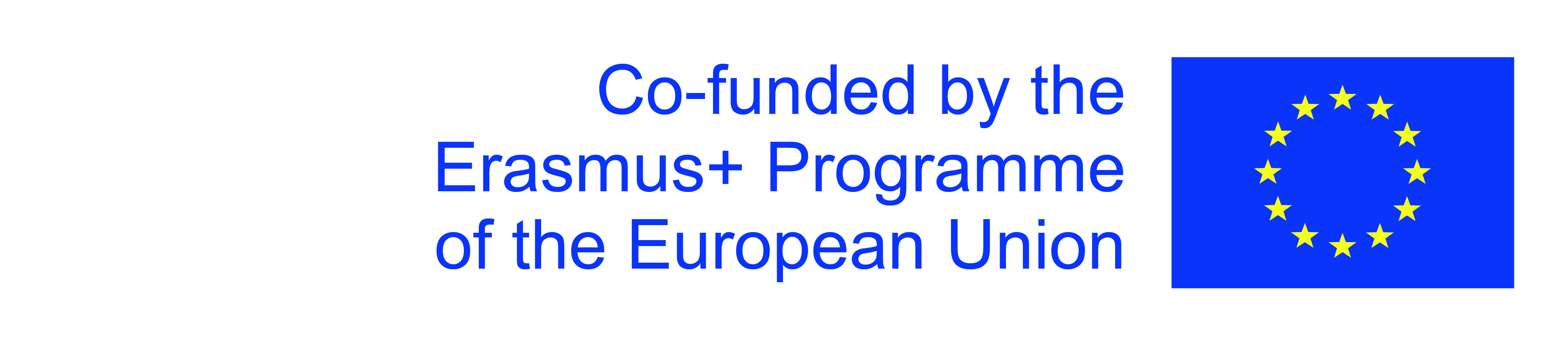 The European Commission's support for the production of this publication does not constitute an endorsement of the contents, which reflect the views only of the authors, and the Commission cannot be held responsible for any use which may be made of the information contained therein.
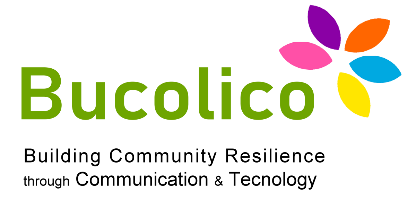 1.2: Artificiele Intelligentie
Technologieën voor algemeen gebruik: degene die er echt toe doen
Deze technologieën moeten alomtegenwoordig zijn, in de loop van de tijd verbeteren en nieuwe innovaties kunnen genereren.
Informatie- en communicatietechnologie (ICT) zeker
behoort tot dezelfde categorie als stoom en elektriciteit.
Bijna alle historici van de economie zijn het erover eens om te onderstrepen dat ICT's alle bovengenoemde criteria respecteren en daarom zouden moeten automatisch lid worden van de club van algemeen doel technologieën.
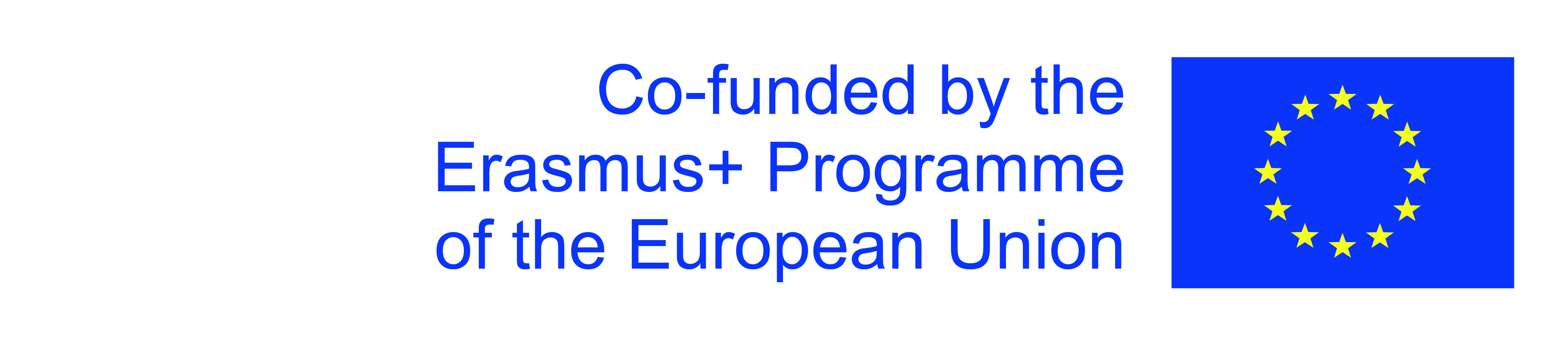 The European Commission's support for the production of this publication does not constitute an endorsement of the contents, which reflect the views only of the authors, and the Commission cannot be held responsible for any use which may be made of the information contained therein.
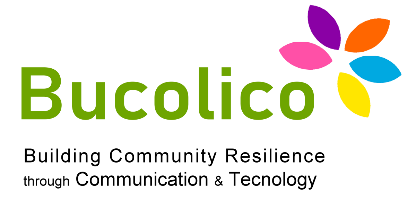 1.2: Artificiele Intelligentie
Technologieën voor algemeen gebruik: degene die er echt toe doen
Cowen zegt: “de voordelen van internet zijn heel concreet en ik ben hier om
prijs ze, niet om ze te bekritiseren [...]. Het grote plaatje is dit: we hebben meer plezier dankzij internet. En we vinden het leuk om minder uit te geven. [Maar] we zijn een beetje schaars aan de inkomstenkant, dus het is moeilijk om onze schulden te betalen, of het nu gaat om individuen, bedrijfsleven of overheid”.

De ICT van de 21e eeuw, kortom, is gezakt voor het hoofdexamen, het examen dat vraagt ​​om te bewijzen dat het economisch belangrijk is.
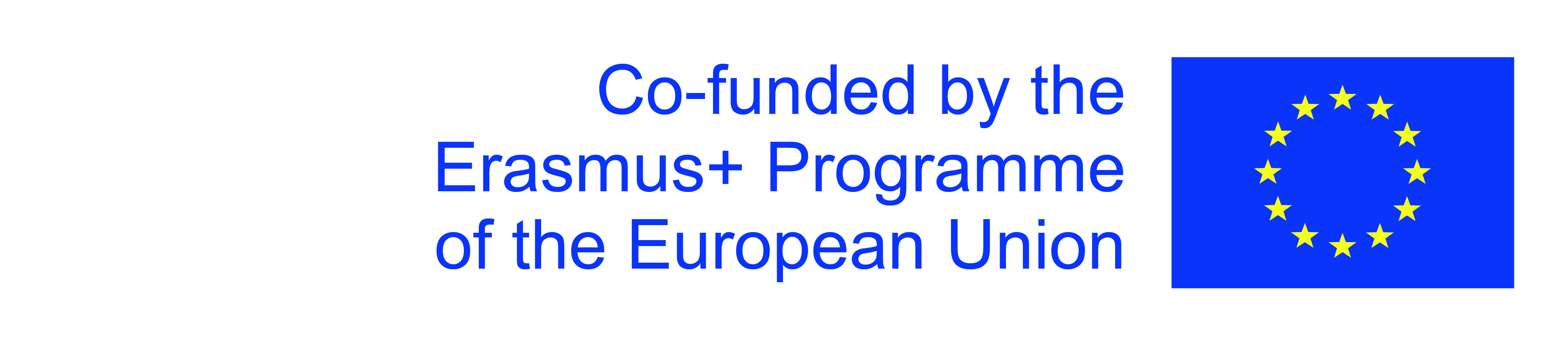 The European Commission's support for the production of this publication does not constitute an endorsement of the contents, which reflect the views only of the authors, and the Commission cannot be held responsible for any use which may be made of the information contained therein.
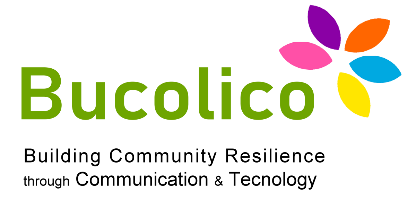 1.2: Artificiele Intelligentie
Technologieën voor algemeen gebruik: degene die er echt toe doen
De meest opvallende aspecten van het tweede tijdperk van machines werden gepresenteerd:
1
2
3
Deze drie krachten garanderen ons prestaties die sciencefiction tot dagelijkse realiteit maken.
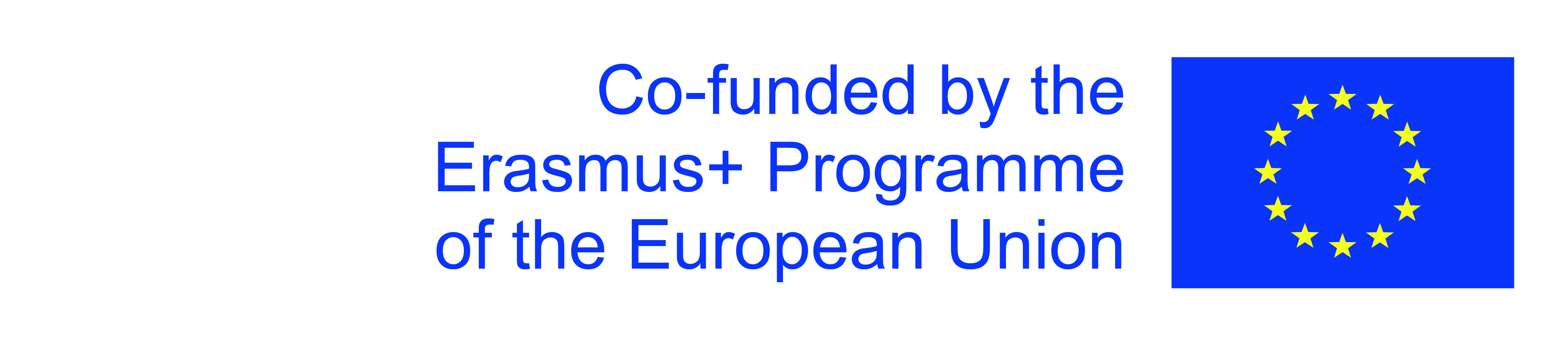 The European Commission's support for the production of this publication does not constitute an endorsement of the contents, which reflect the views only of the authors, and the Commission cannot be held responsible for any use which may be made of the information contained therein.
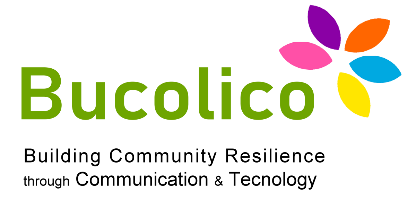 1.2: Artificiele Intelligentie
Menselijke en kunstmatige intelligentie in het tweede tijdperk van machines
Net zoals gratis goederen in plaats van fysieke producten een steeds
belangrijk deel van de consumptie, immateriële activa zijn ook een groeiend kapitaalgoed van de economie.

Productie in het tweede tijdperk van machines is minder afhankelijk van machines en fysieke structuren (kapitaalgoederen) en meer van de vier categorieën van immateriële activa:
intellectueel eigendom
door gebruikers gegenereerde inhoud
organisatorisch kapitaal
menselijk vermogen
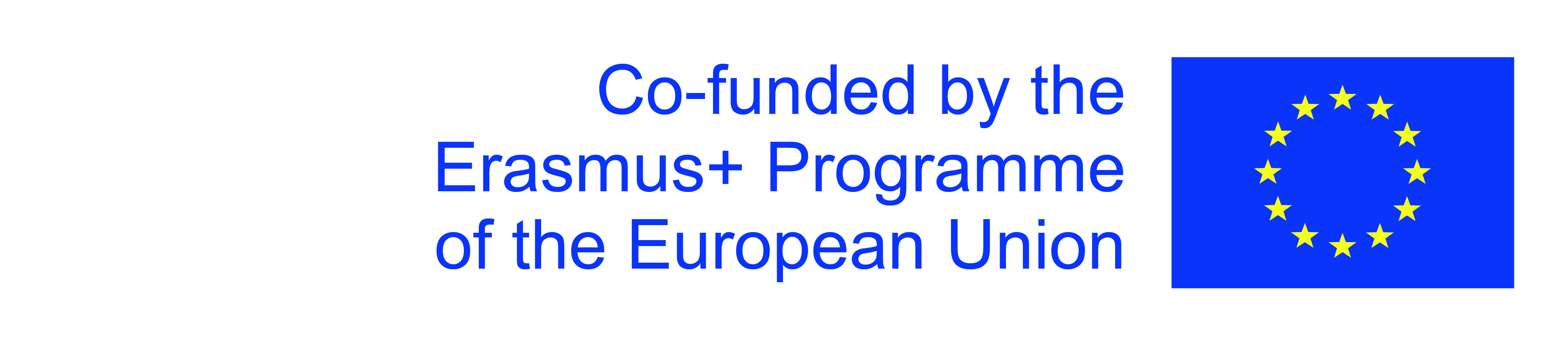 The European Commission's support for the production of this publication does not constitute an endorsement of the contents, which reflect the views only of the authors, and the Commission cannot be held responsible for any use which may be made of the information contained therein.
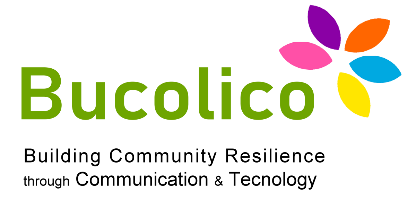 1.2: Artificiele Intelligentie
Menselijke en kunstmatige intelligentie in het tweede tijdperk van machines
De tweede, en zelfs bredere, categorie van immateriële activa is organisatorisch kapitaal zoals nieuwe beheersprocedures, productietechnieken, vormen van
organisatie- en businessmodellen.

Het effectieve gebruik van nieuwe technologieën van het tweede tijdperk van machines bijna vereist steevast veranderingen in de organisatie van het werk.
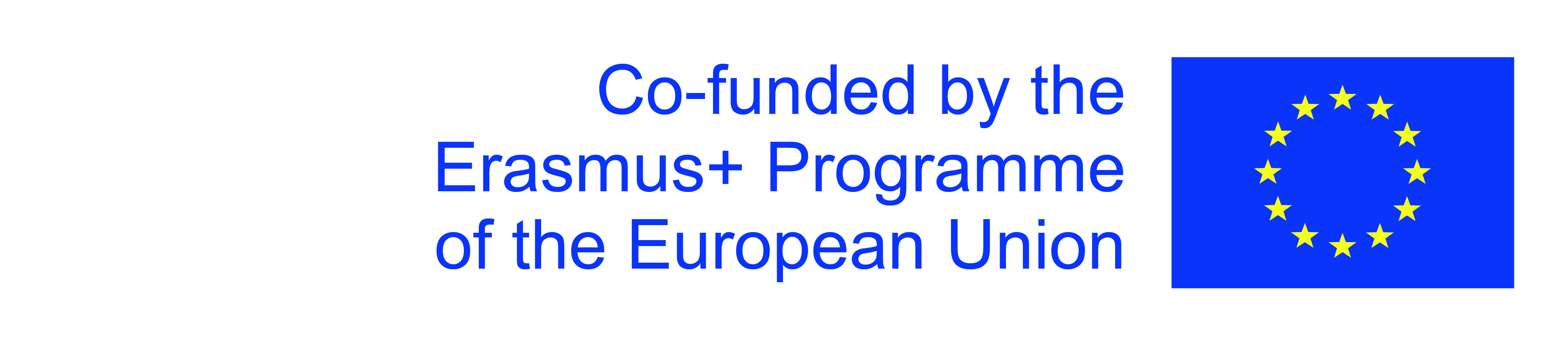 The European Commission's support for the production of this publication does not constitute an endorsement of the contents, which reflect the views only of the authors, and the Commission cannot be held responsible for any use which may be made of the information contained therein.
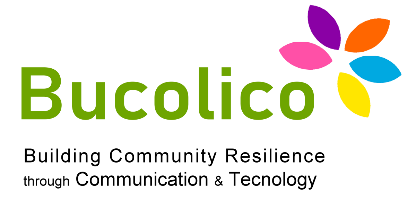 1.2: Artificiele Intelligentie
Menselijke en kunstmatige intelligentie in het tweede tijdperk van machines
Door gebruikers gegenereerde inhoud is de derde, kleinere maar snelgroeiende categorie van immateriële activa.
Gebruikers van Facebook, YouTube, Twitter, Instagram, Pinterest en andere vormen van online content consumeren niet alleen de content, waarbij ze het eerder besproken consumentensurplus opnemen, maar ze produceren ook zelf content.
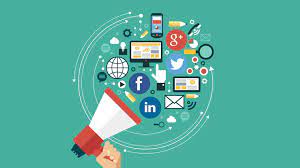 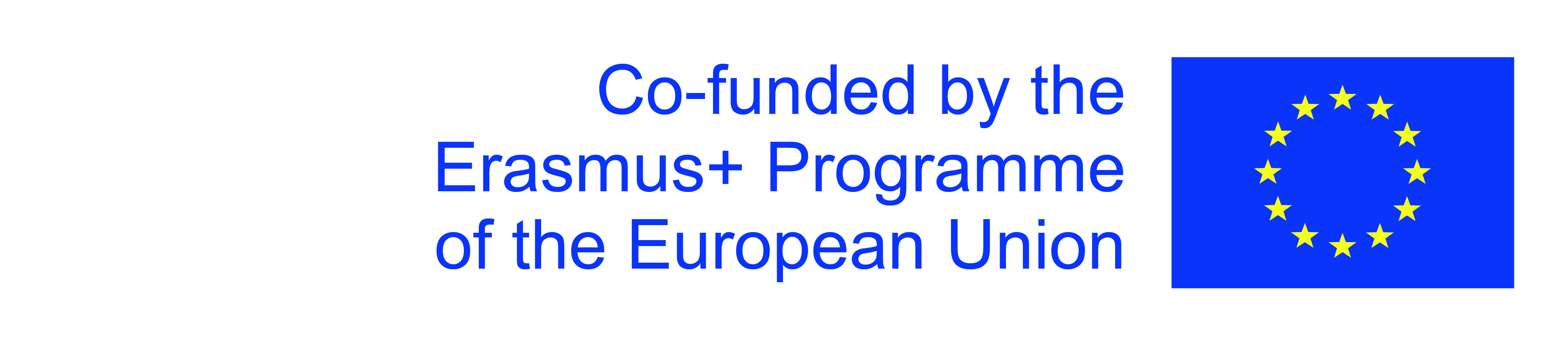 The European Commission's support for the production of this publication does not constitute an endorsement of the contents, which reflect the views only of the authors, and the Commission cannot be held responsible for any use which may be made of the information contained therein.
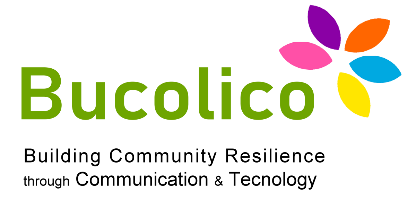 1.2: Artificiele Intelligentie
Menselijke en kunstmatige intelligentie in het tweede tijdperk van machines
43.200 uur aan nieuwe video's wordt dagelijks op YouTube geplaatst, en 250
miljoen nieuwe foto's worden elke dag geüpload naar Facebook.

Bovendien leveren de gebruikers waardevolle, zo niet gemeten, inhoud in de vorm van beoordelingen op sites als Amazon en TripAdvisor.

Door gebruikers gegenereerde inhoud omvat zelfs eenvoudige informatie die wordt gebruikt om beoordelingen te rangschikken en de inhoud zelf te presenteren, bijvoorbeeld wanneer Amazon vraagt: "Was dit recensie nuttig voor u?”
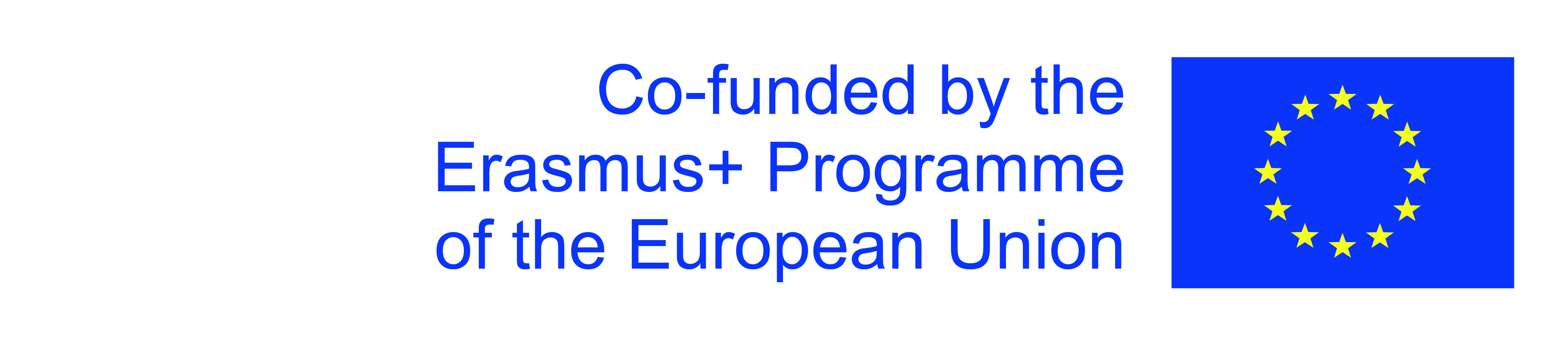 The European Commission's support for the production of this publication does not constitute an endorsement of the contents, which reflect the views only of the authors, and the Commission cannot be held responsible for any use which may be made of the information contained therein.
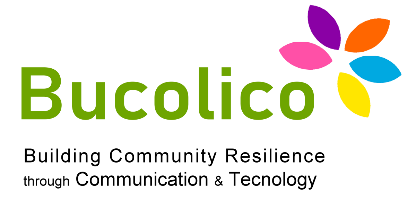 1.2: Artificiele Intelligentie
Menselijke en kunstmatige intelligentie in het tweede tijdperk van machines
Hardware- en softwarebedrijven concurreren tegenwoordig om de
productiviteit van hun user-generated content business.
Bijvoorbeeld smartphones en smartphone
apps bieden nu eenvoudige of automatische tools om foto's op Facebook te plaatsen.

Deze inhoud heeft waarde voor andere gebruikers en kan worden beschouwd als een ander type immaterieel kapitaalgoed dat aan ons collectief wordt toegevoegd rijkdom.
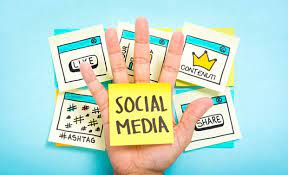 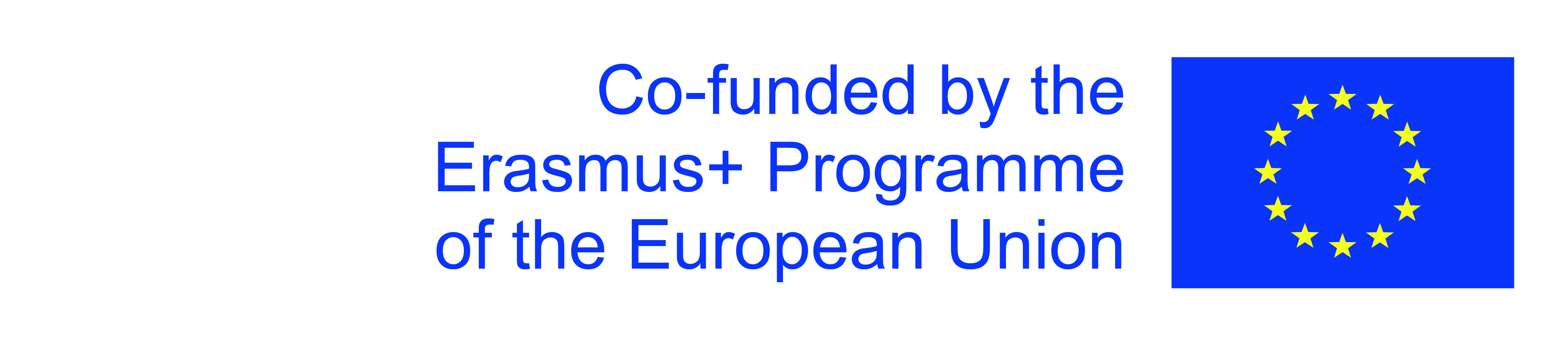 The European Commission's support for the production of this publication does not constitute an endorsement of the contents, which reflect the views only of the authors, and the Commission cannot be held responsible for any use which may be made of the information contained therein.
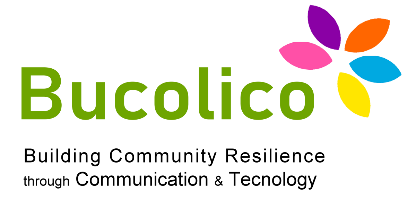 1.2: Artificiele Intelligentie
Menselijke en kunstmatige intelligentie in het tweede tijdperk van machines
De vierde en grootste categorie is de waarde van menselijk kapitaal. de vele jaren Dat we allemaal op school besteden aan het leren van vaardigheden zoals lezen, schrijven en rekenen, evenals de extra updates die op het werk kunnen plaatsvinden, maken ons productiever en zijn in sommige gevallen intrinsiek lonend.
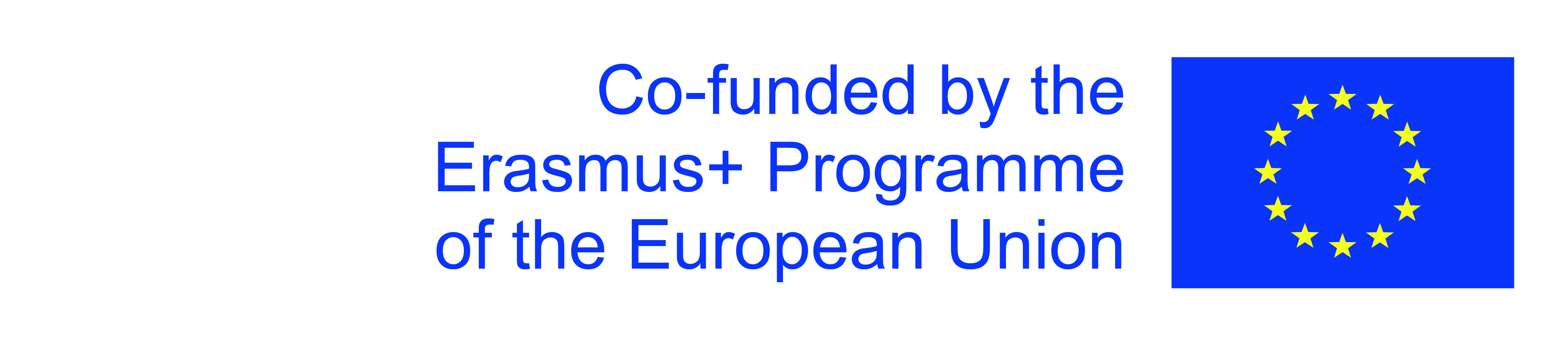 The European Commission's support for the production of this publication does not constitute an endorsement of the contents, which reflect the views only of the authors, and the Commission cannot be held responsible for any use which may be made of the information contained therein.
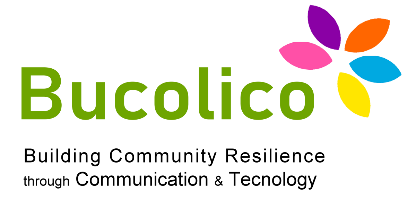 1.2: Artificiele Intelligentie
Menselijke en kunstmatige intelligentie in het tweede tijdperk van machines
Econoom Adam Smith begreep dat een van de grootste nadelen van het eerste tijdperk van machines was dat het de arbeiders dwong om repetitieve handelingen uit te voeren.
taken.
In 1776 merkte hij op: “De man die zijn hele leven besteedt aan het uitvoeren van een paar simpele operaties, welke effecten zijn misschien? altijd hetzelfde, of bijna, hij heeft geen manier te begrijpen".
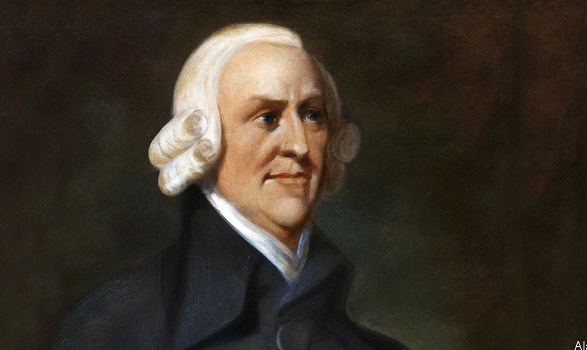 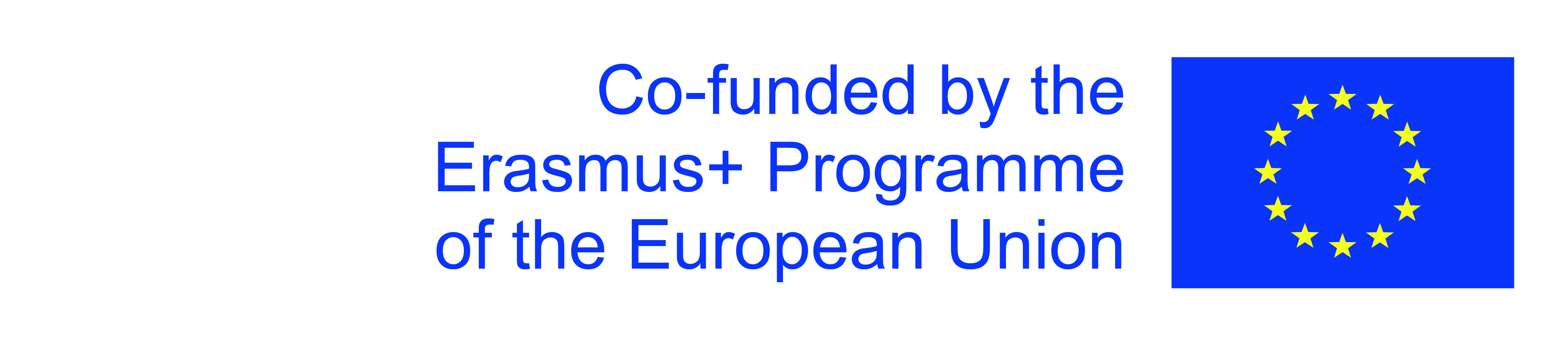 The European Commission's support for the production of this publication does not constitute an endorsement of the contents, which reflect the views only of the authors, and the Commission cannot be held responsible for any use which may be made of the information contained therein.
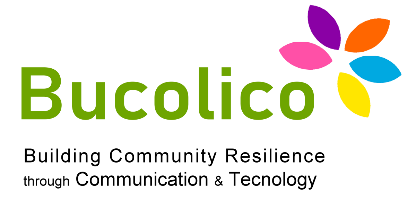 1.2: Artificiele Intelligentie
Menselijke en kunstmatige intelligentie in het tweede tijdperk van machines
Investeringen in menselijk kapitaal zullen steeds belangrijker worden met de toenemende automatisering van routinewerk en de behoefte aan menselijke creativiteit.
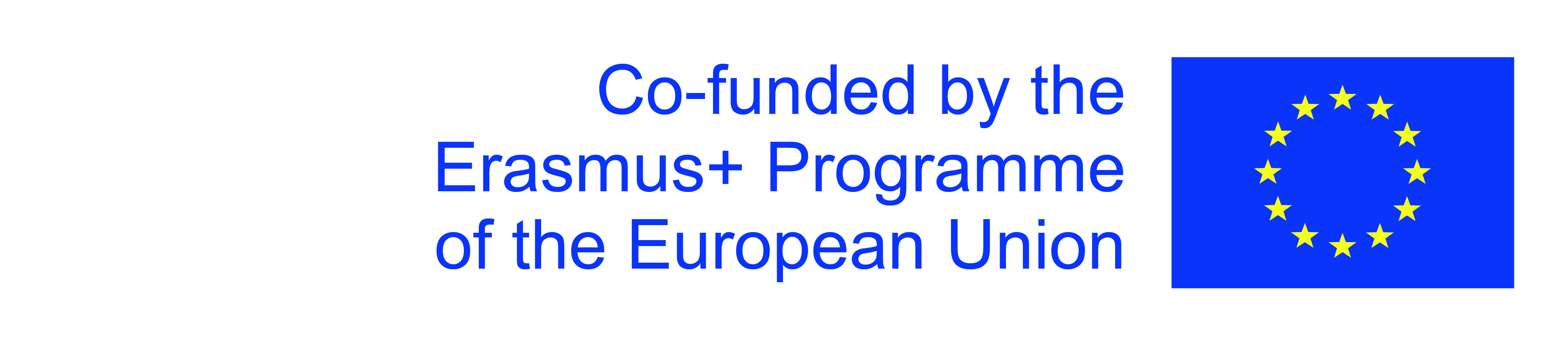 The European Commission's support for the production of this publication does not constitute an endorsement of the contents, which reflect the views only of the authors, and the Commission cannot be held responsible for any use which may be made of the information contained therein.
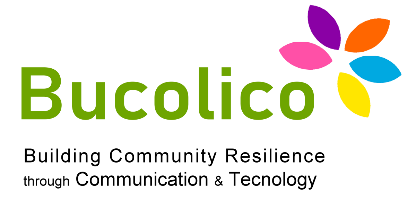 1.2: Artificiele Intelligentie
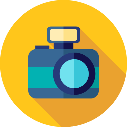 De kloof. Een voorbeeld: fotografie
Kodak had ooit 145.300 mensen in dienst, waarvan een derde in Rochester,
New York, terwijl indirect enkele duizenden
werknemers door zijn grote toeleveringsketen en
verkoopkanalen.
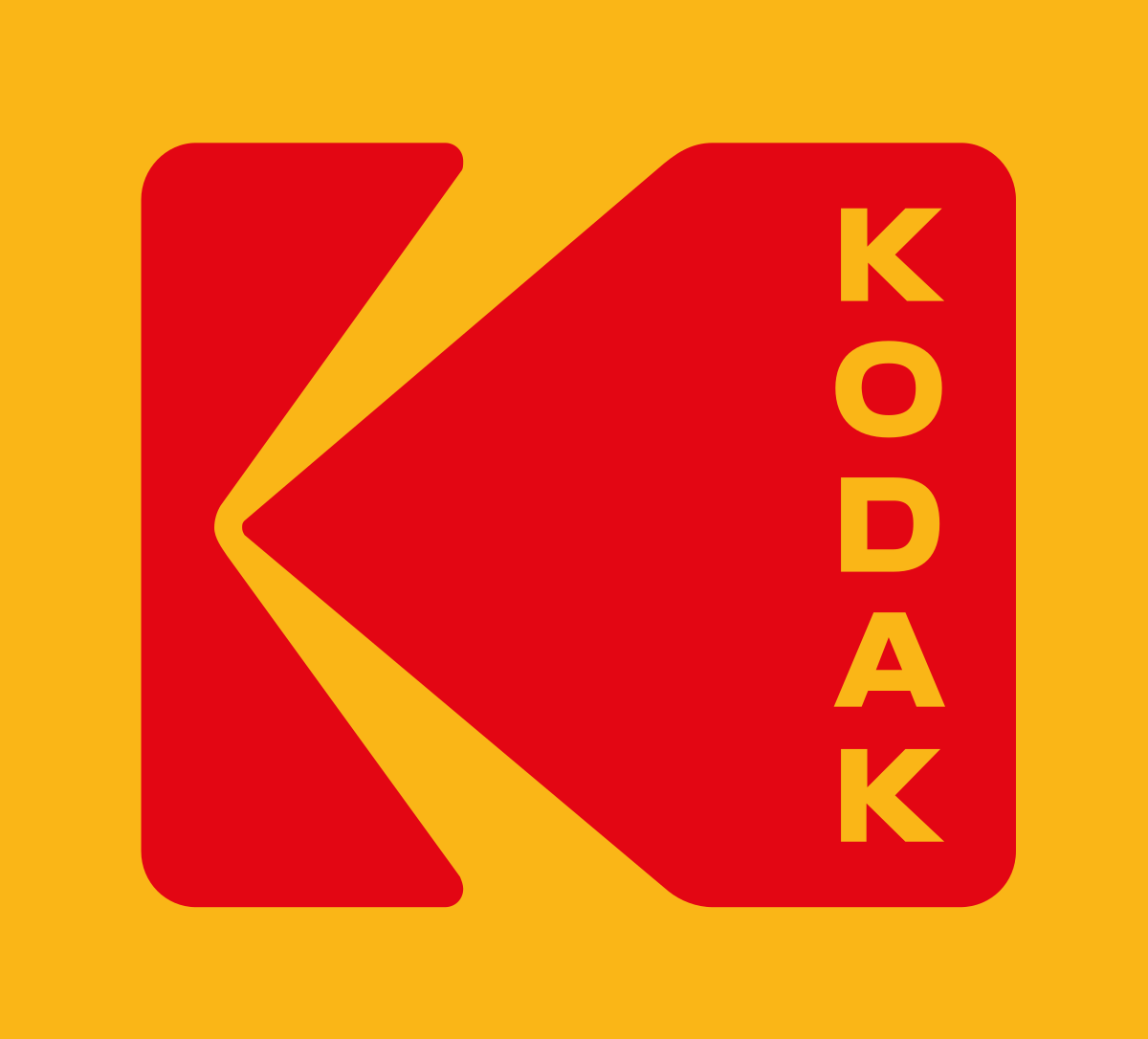 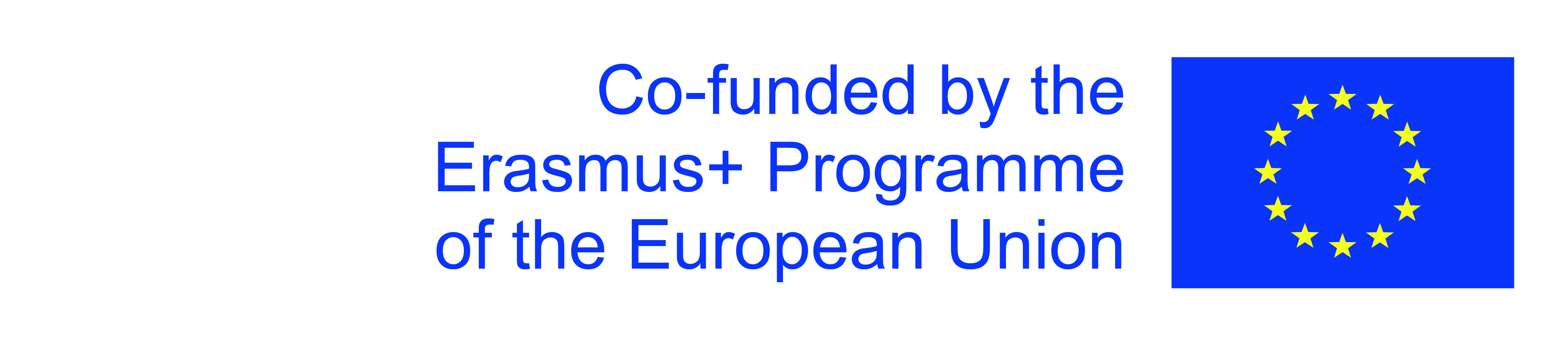 The European Commission's support for the production of this publication does not constitute an endorsement of the contents, which reflect the views only of the authors, and the Commission cannot be held responsible for any use which may be made of the information contained therein.
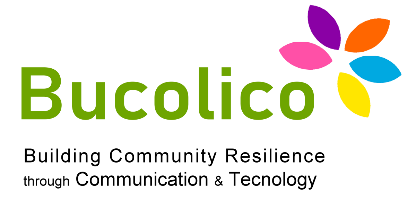 1.2: Artificiele Intelligentie
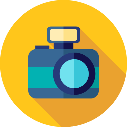 De kloof. Een voorbeeld: fotografie
Kodak heeft zijn oprichter rijkdom gegeven, maar hij heeft ook goed werk geleverd en betaald meerdere generaties mensen. Helaas 132 jaar later, een paar maanden voordat Instagram aan Facebook werd verkocht, ging Kodak failliet.

Toch was fotografie nog nooit zo populair geweest. Vandaag zijn 70 miljard foto’s elk jaar vrijwel zonder kosten naar Facebook worden geüpload. Deze foto's zijn allemaal digitaal: dus de honderdduizenden mensen die vroeger in
de productie van chemicaliën en papier voor fotografie zijn niet meer nodig.
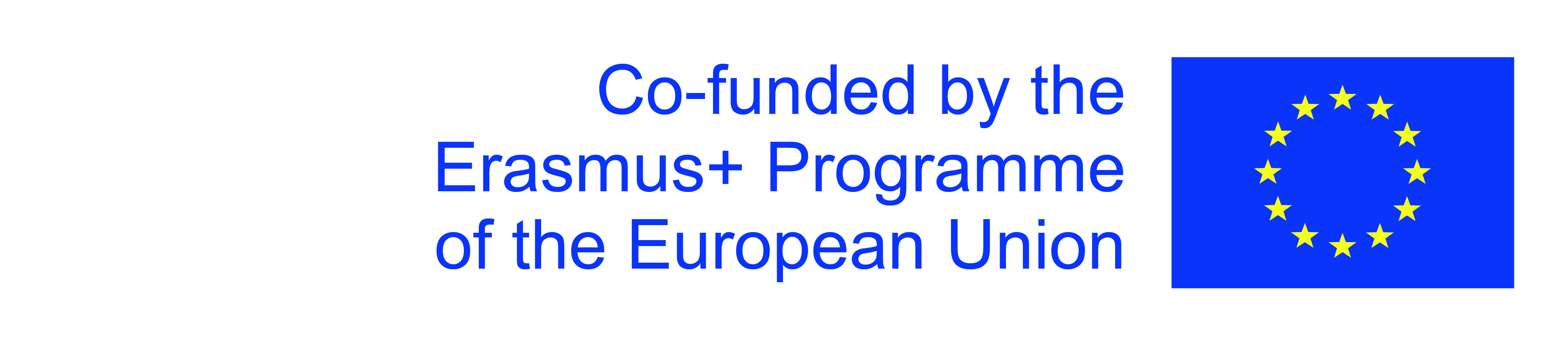 The European Commission's support for the production of this publication does not constitute an endorsement of the contents, which reflect the views only of the authors, and the Commission cannot be held responsible for any use which may be made of the information contained therein.
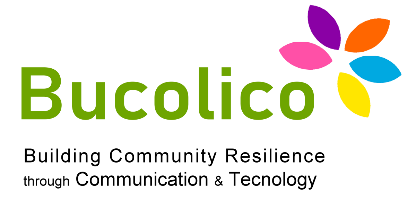 1.2: Artificiele Intelligentie
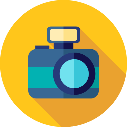 De kloof. Een voorbeeld: fotografie
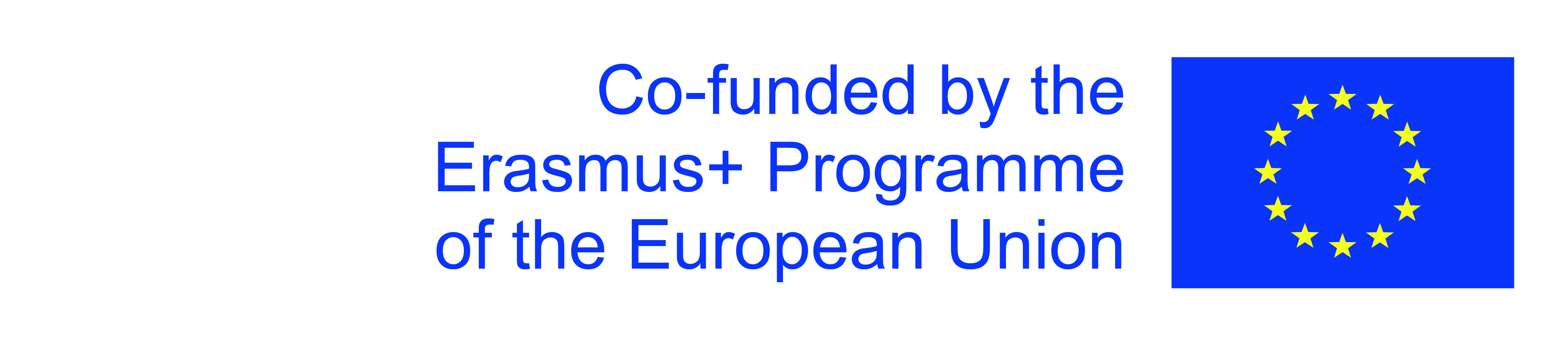 The European Commission's support for the production of this publication does not constitute an endorsement of the contents, which reflect the views only of the authors, and the Commission cannot be held responsible for any use which may be made of the information contained therein.
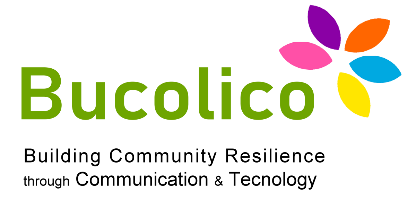 1.2: Artificiele Intelligentie
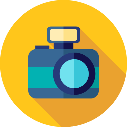 De kloof. Een voorbeeld: fotografie
Fotografie is geen geïsoleerd voorbeeld van deze transitie. Soortgelijke verhalen hebben is en wordt ook verteld in de muziek- en mediasector, in financiën en in uitgeverij, handel, distributie, diensten en productie.

Op bijna alle gebieden zal technologische vooruitgang overvloed brengen.

      Er zal meer welvaart worden gecreëerd met minder werk.
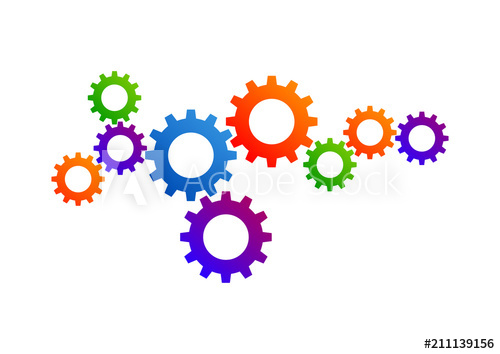 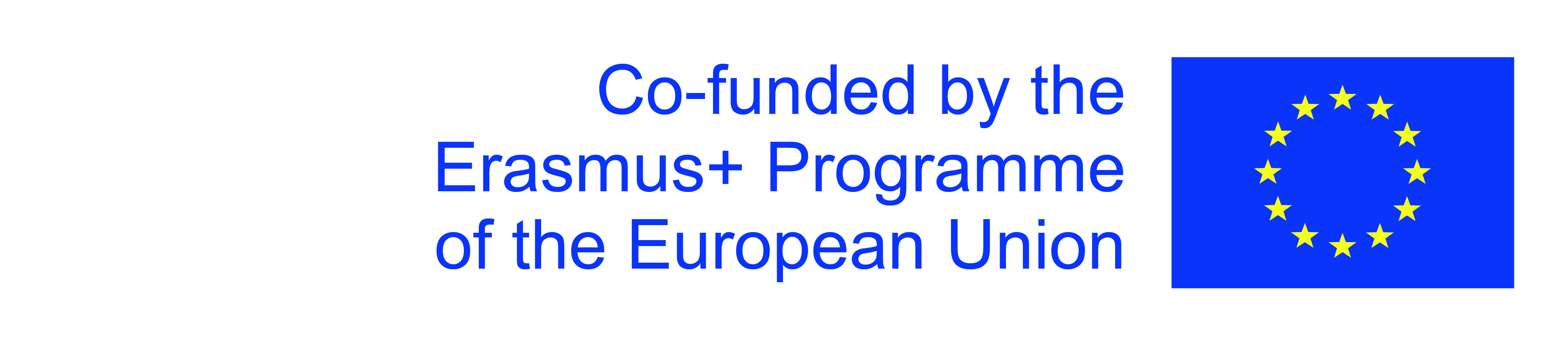 The European Commission's support for the production of this publication does not constitute an endorsement of the contents, which reflect the views only of the authors, and the Commission cannot be held responsible for any use which may be made of the information contained therein.
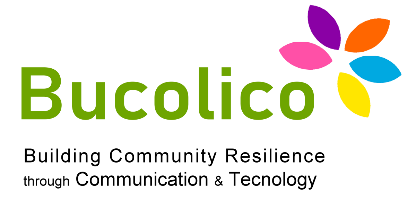 1.2: Artificiele Intelligentie
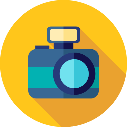 De kloof. Een voorbeeld: fotografie
Echter, in ieder geval in ons huidige economische systeem, zal deze vooruitgang ook enorme gevolgen voor de verdeling van inkomen en vermogen.

Als het werk van één persoon in een uur voor een dollar door een machine kan worden gedaan, dan zal een werkgever die geïnteresseerd is in het maximaliseren van de winst niet meer dan een dollar per uur voor die baan bieden.
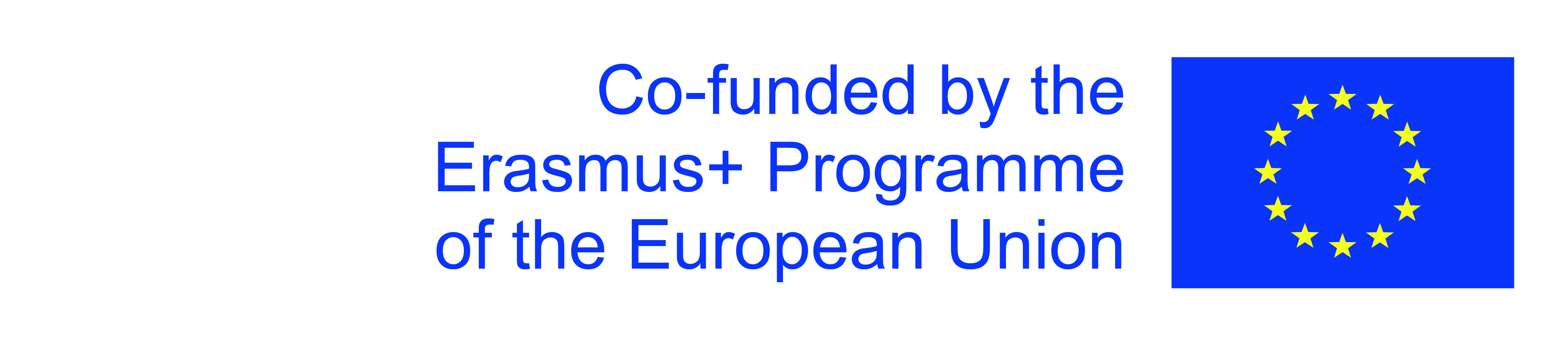 The European Commission's support for the production of this publication does not constitute an endorsement of the contents, which reflect the views only of the authors, and the Commission cannot be held responsible for any use which may be made of the information contained therein.
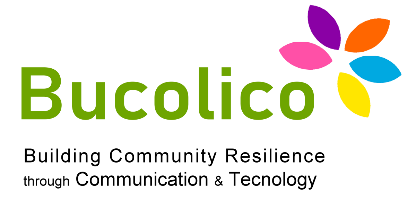 1.2: Artificiele Intelligentie
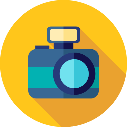 De kloof. Een voorbeeld: fotografie
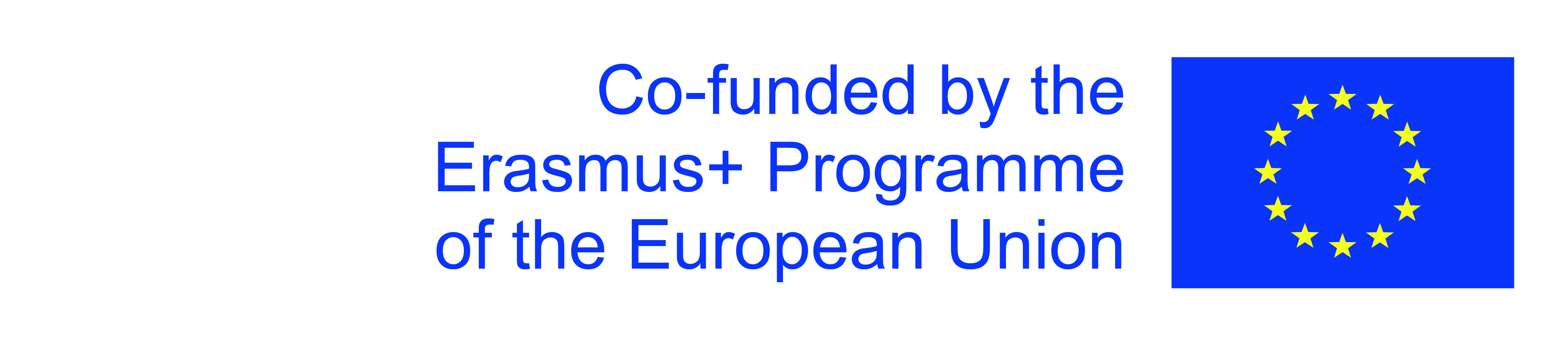 The European Commission's support for the production of this publication does not constitute an endorsement of the contents, which reflect the views only of the authors, and the Commission cannot be held responsible for any use which may be made of the information contained therein.
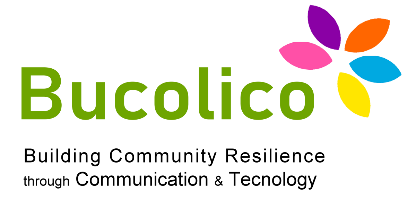 1.2: Artificiele Intelligentie
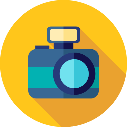 De kloof. Een voorbeeld: fotografie
De combinatie van overvloed en ongelijkheid daagt twee wereldbeelden uit,
populair maar tegenstrijdig.
Beide opvattingen hebben een kern van waarheid, maar de werkelijkheid is genuanceerder.

De snelle vooruitgang van onze digitale tools zorgt voor een ongekende rijkdom, maar er is geen economische wet die garandeert dat alle werknemers, of zelfs maar een meerderheid, zullen profiteren van de bovengenoemde vooruitgang.
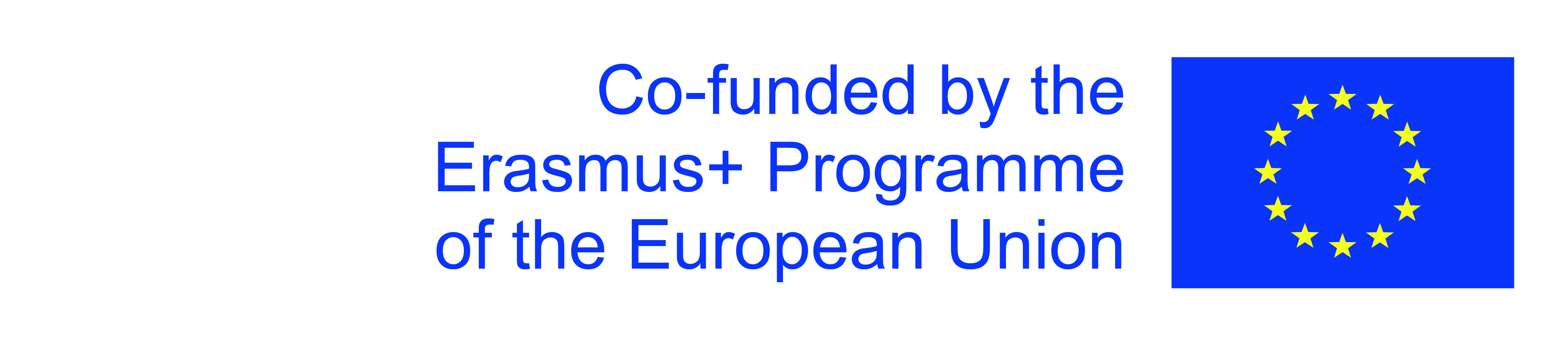 The European Commission's support for the production of this publication does not constitute an endorsement of the contents, which reflect the views only of the authors, and the Commission cannot be held responsible for any use which may be made of the information contained therein.
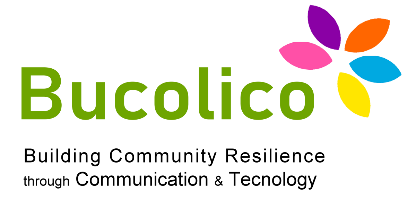 1.2: Artificiele Intelligentie
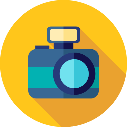 De kloof. Een voorbeeld: fotografie
We zouden het een bevooroordeelde technische verandering ten gunste van talent kunnen noemen.

In veel sectoren is het verschil in welvaart tussen de nummer één en de tweede een afgrond geworden.
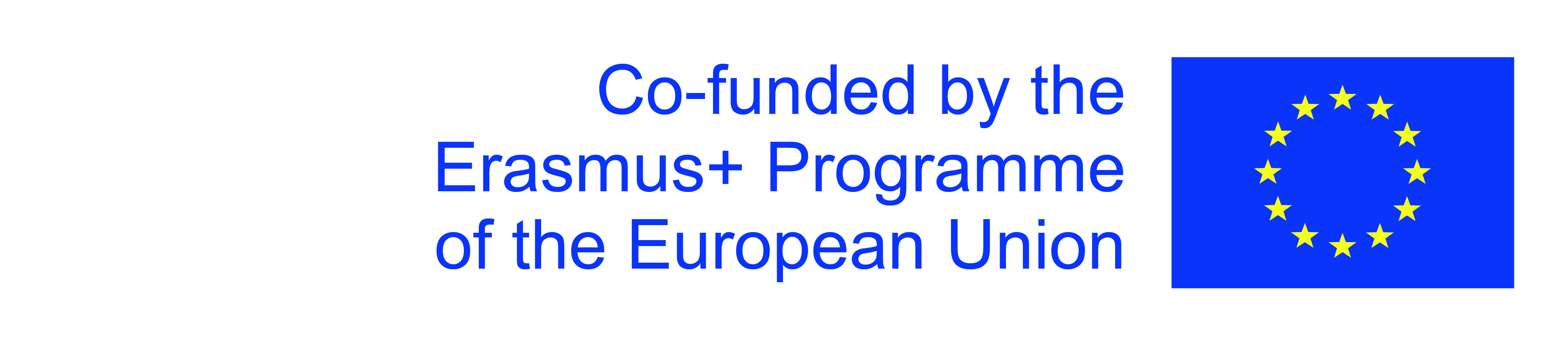 The European Commission's support for the production of this publication does not constitute an endorsement of the contents, which reflect the views only of the authors, and the Commission cannot be held responsible for any use which may be made of the information contained therein.
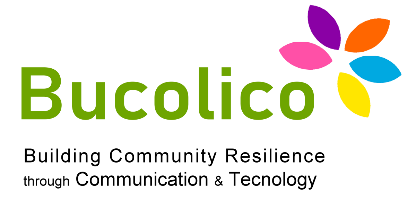 1.2: Artificiele Intelligentie
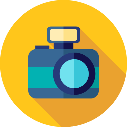 De kloof. Een voorbeeld: fotografie
De groeiende kloof in salarissen tussen mensen met of zonder diploma en
tussen eigenaren van kapitaal en arbeiders zijn belachelijk gemaakt door nog meer enorme veranderingen en ongelijkheid aan de top.

Zoals hierboven vermeld, maakte de top 1% tussen 2002 en 2007 tweederde van alle winsten van de Amerikaanse economie.

Maar uit wie bestaat deze 1%?

Econoom Steven Kaplan van de Universiteit van Chicago ontdekte dat bijna iedereen werkt in andere industrieën: in de grote communicatiemiddelen en in
entertainment, in de sport en in studies als advocaat, of ze zijn ondernemers en senior executives.
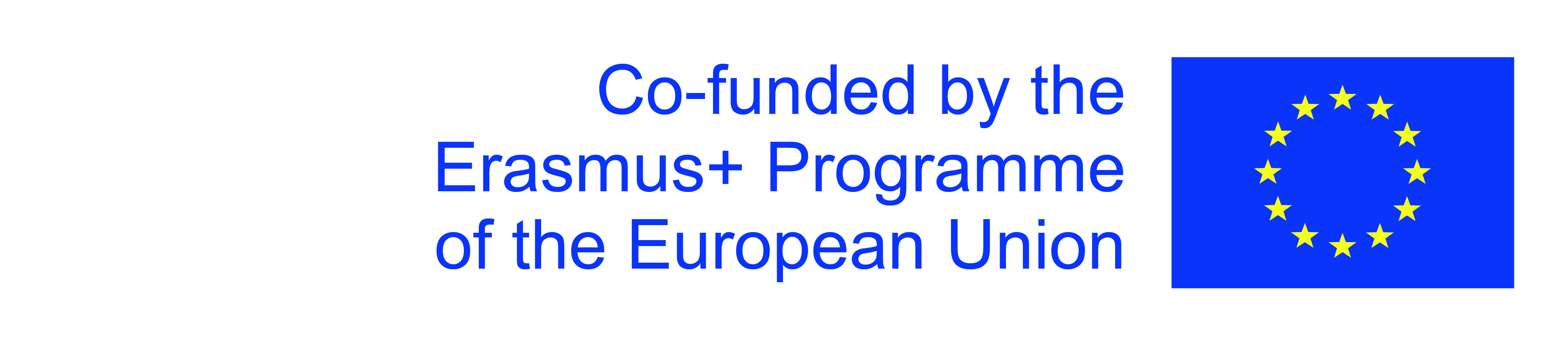 The European Commission's support for the production of this publication does not constitute an endorsement of the contents, which reflect the views only of the authors, and the Commission cannot be held responsible for any use which may be made of the information contained therein.
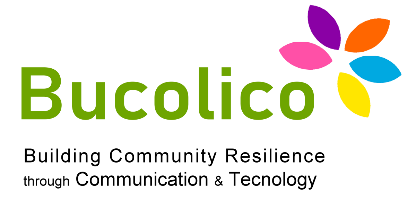 1.2: Artificiele Intelligentie
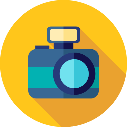 De kloof. Een voorbeeld: fotografie
Mensen kunnen waardevolle kenniswerkers blijven in het nieuwe tijdperk van machines: vermogen om zwanger te worden, patronen te herkennen in een brede context en complex communicatie.

En profiteer waar mogelijk van zelfgeorganiseerd leren omgevingen, waarvan bekend is dat ze deze vaardigheden bij mensen kunnen ontwikkelen.
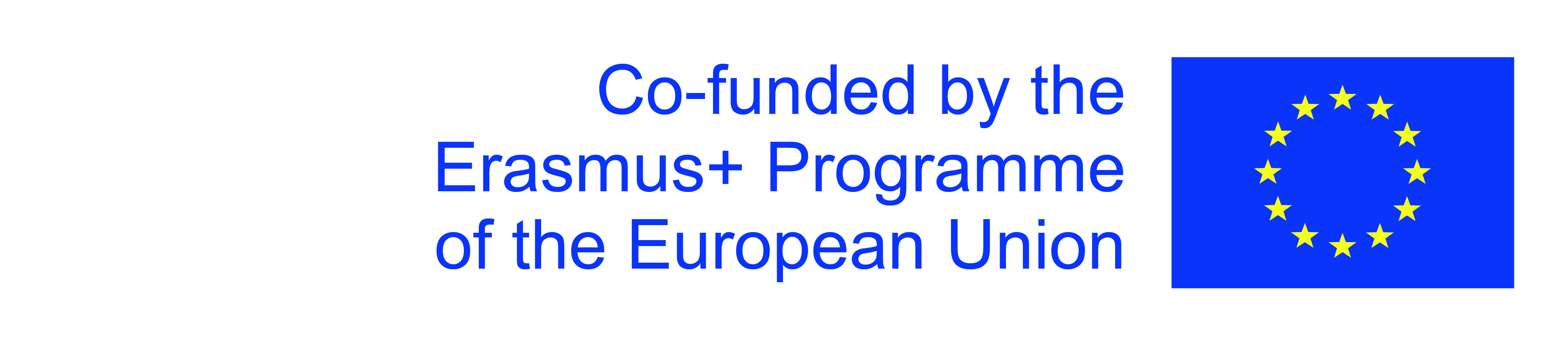 The European Commission's support for the production of this publication does not constitute an endorsement of the contents, which reflect the views only of the authors, and the Commission cannot be held responsible for any use which may be made of the information contained therein.
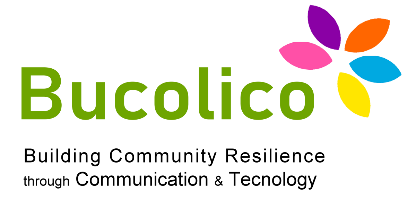 1.2: Artificiele Intelligentie
Als je niet naar de universiteit gaat
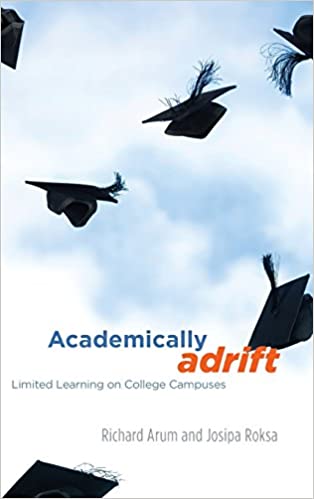 Een van de sterkste materiële bewijzen die dit bevestigen: het feit dat studenten niet de juiste vaardigheden verwerven is het werk van sociologen Richard Arum en Josipa Roska samengevat in hun boek Academically Adrift: Limited Leren op universiteitscampussen.
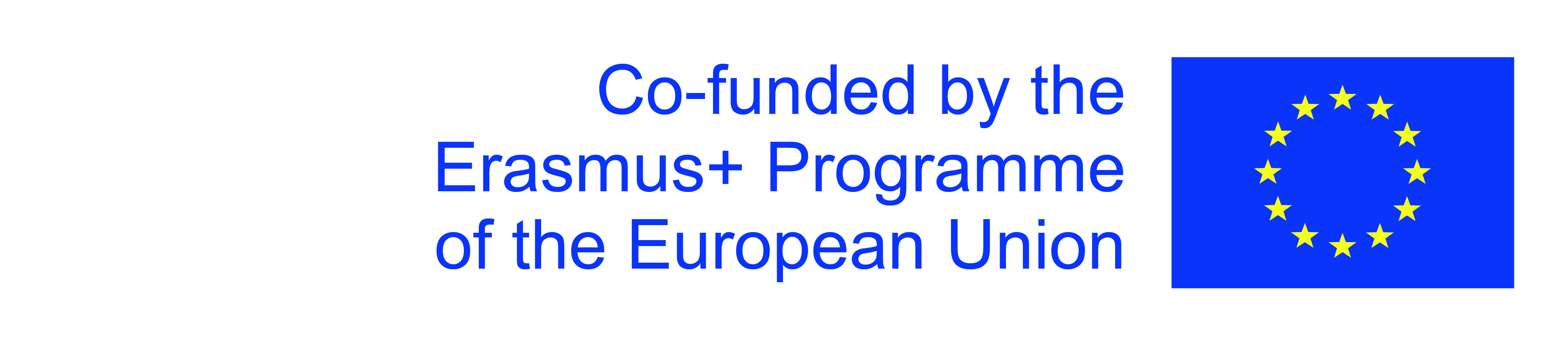 The European Commission's support for the production of this publication does not constitute an endorsement of the contents, which reflect the views only of the authors, and the Commission cannot be held responsible for any use which may be made of the information contained therein.
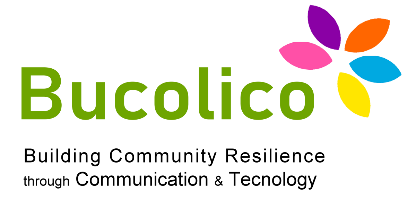 1.2: Artificiele Intelligentie
Als je niet naar de universiteit gaat
Arum en Roska gebruikten de Collegiate Learning Assessment (CLA), een onlangs ontwikkelde test die studenten moeten doen om hun kritisch denken te beoordelen, schriftelijke communicatie, probleemoplossend vermogen en analytisch redeneren.

Ook als de cao achter een computer plaatsvindt, zijn er schrijfpapieren nodig
in plaats van een reeks antwoorden te geven op meerkeuzevragen.
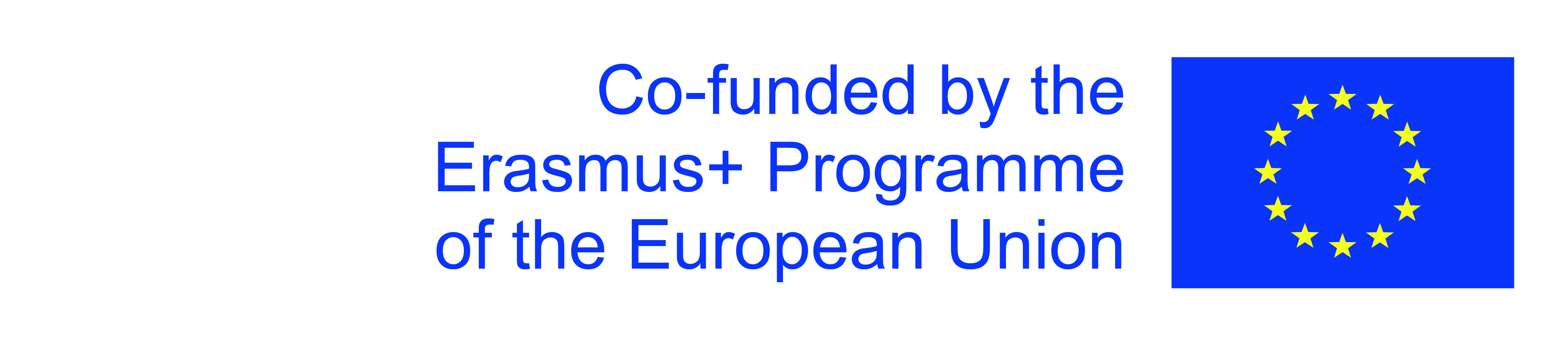 The European Commission's support for the production of this publication does not constitute an endorsement of the contents, which reflect the views only of the authors, and the Commission cannot be held responsible for any use which may be made of the information contained therein.
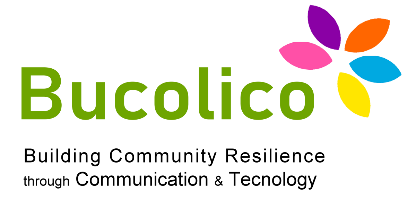 1.2: Artificiele Intelligentie
Als je niet naar de universiteit gaat
Een van de belangrijkste componenten is de "prestatietaak": deze presenteert aan studenten een set begeleidende documenten en geeft ze negentig minuten de tijd om een ​​essay te schrijven waarin ze informatie uit het gegeven materiaal moeten halen en een standpunt of een aanbeveling.

Kortom, de prestatietaak is een valide test op de vaardigheden van ideatie, patroonherkenning en complexe communicatie.
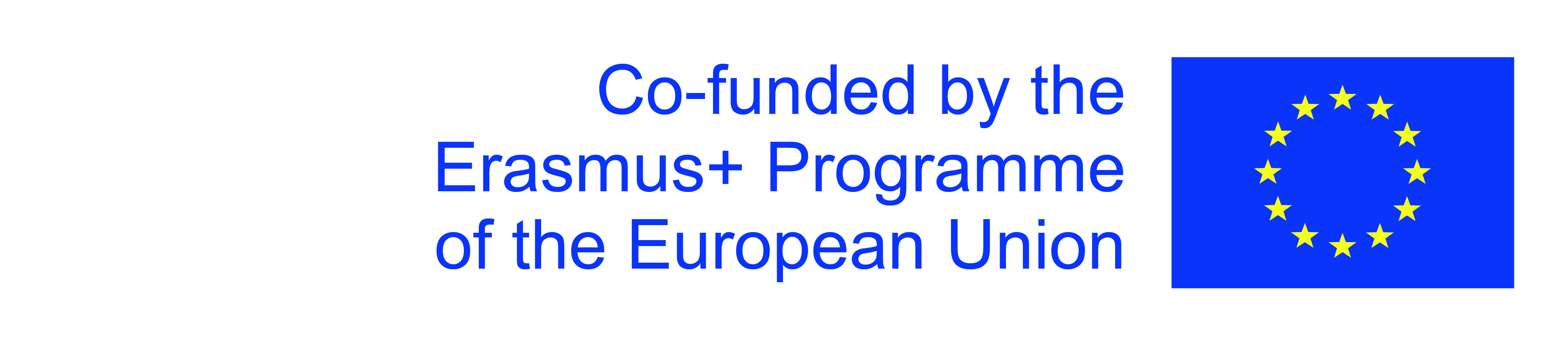 The European Commission's support for the production of this publication does not constitute an endorsement of the contents, which reflect the views only of the authors, and the Commission cannot be held responsible for any use which may be made of the information contained therein.
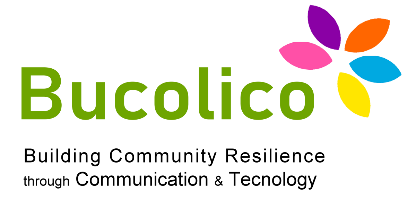 1.2: Artificiele Intelligentie
Als je niet naar de universiteit gaat
Wat verklaart deze teleurstellende resultaten? Arum, Roska en collega's
laten zien dat hedendaagse universiteitsstudenten slechts 9% van hun tijd besteden aan: studie (vergeleken met 51% gewijd aan "socialisatie, recreatie en meer"), veel minder dan in voorgaande decennia, en dat slechts 42% aangaf een cursus te hebben gevolgd in het voorgaande semester dat minimaal veertig pagina's per week moest lezen en om in totaal minstens twintig pagina's te schrijven.
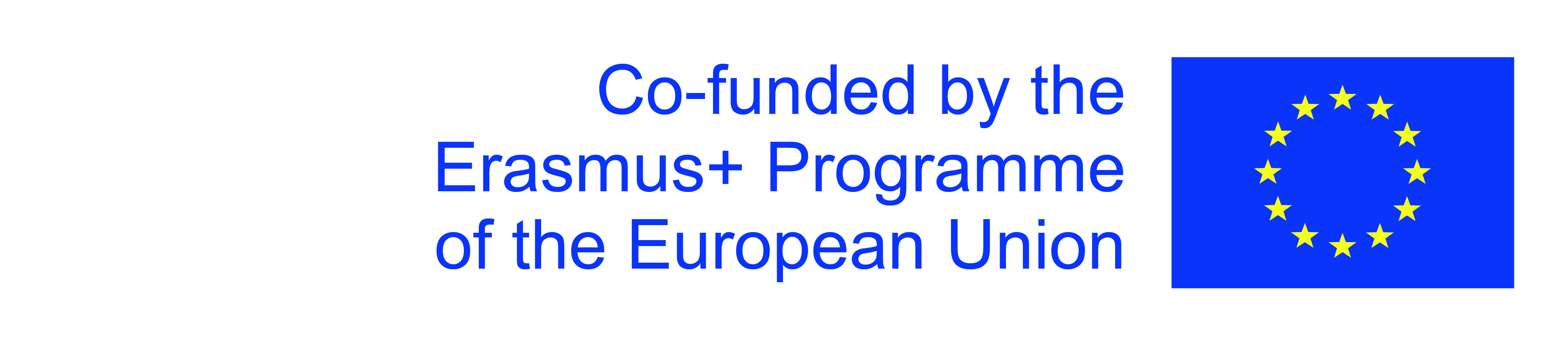 The European Commission's support for the production of this publication does not constitute an endorsement of the contents, which reflect the views only of the authors, and the Commission cannot be held responsible for any use which may be made of the information contained therein.
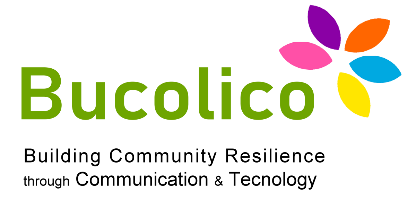 1.2: Artificiele Intelligentie
Als je niet naar de universiteit gaat
Maar de auteurs ontdekken ook dat ze in elk college een aantal studenten hebben ondervraagd een merkbare verbetering van de CAO laten zien.

Zij zijn over het algemeen degenen die meer tijd hebben besteed aan studeren (vooral alleen), die vakken hebben gevolgd die eigenlijk veel lees- en
veeleisender professoren.
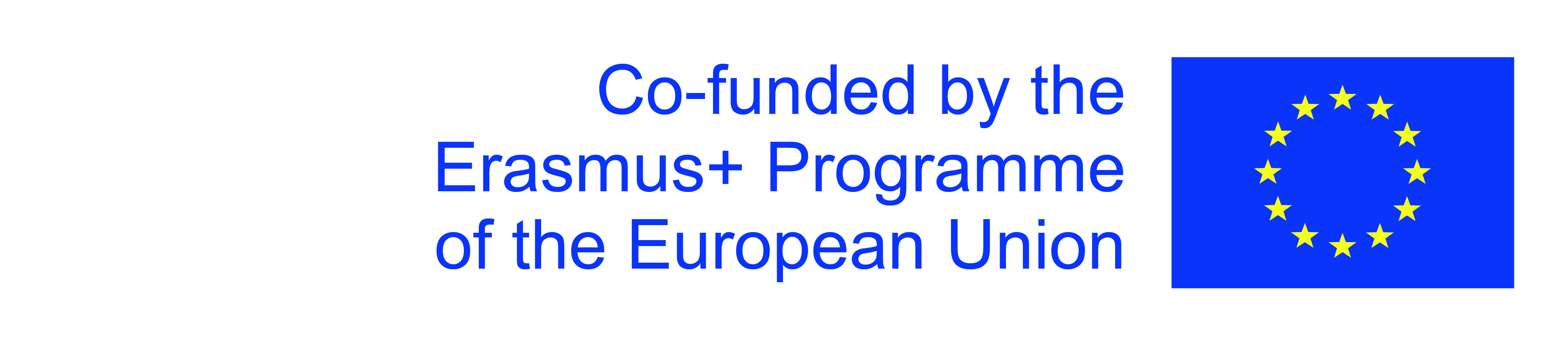 The European Commission's support for the production of this publication does not constitute an endorsement of the contents, which reflect the views only of the authors, and the Commission cannot be held responsible for any use which may be made of the information contained therein.
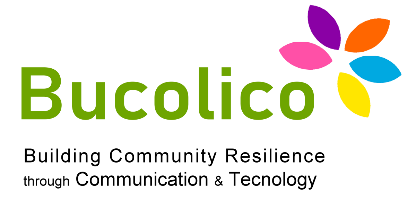 1.2: Artificiele Intelligentie
Als je niet naar de universiteit gaat
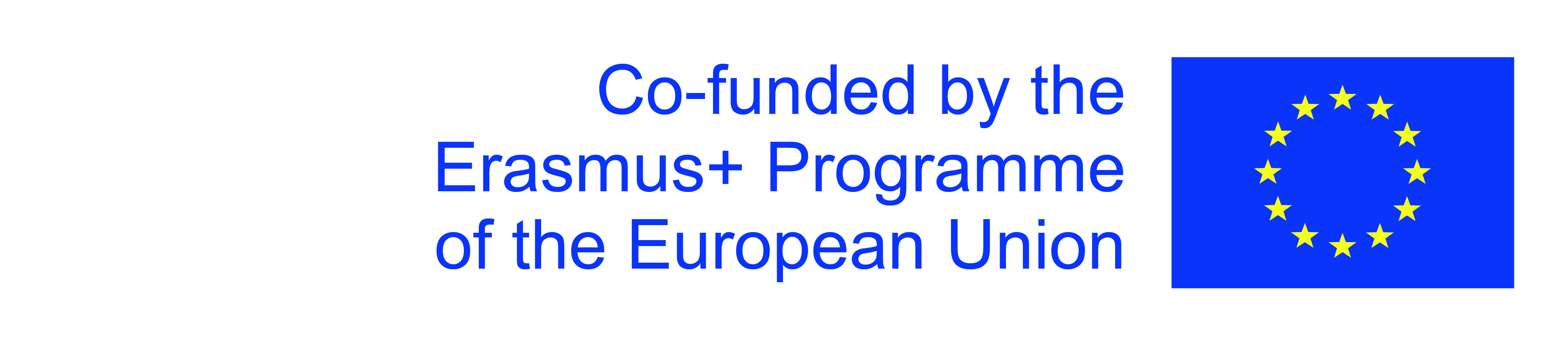 The European Commission's support for the production of this publication does not constitute an endorsement of the contents, which reflect the views only of the authors, and the Commission cannot be held responsible for any use which may be made of the information contained therein.
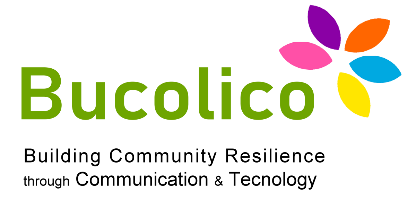 1.2: Artificiele Intelligentie
Als je niet naar de universiteit gaat
Arum, Roska en collega's volgden ruim 2.300 studenten van een vierjarige
opleiding aan verschillende hogescholen en Amerikaanse universiteiten. Hun bevindingen zijn alarmerend:









De gemiddelde testvoortgang na vier jaar was vrij beperkt.
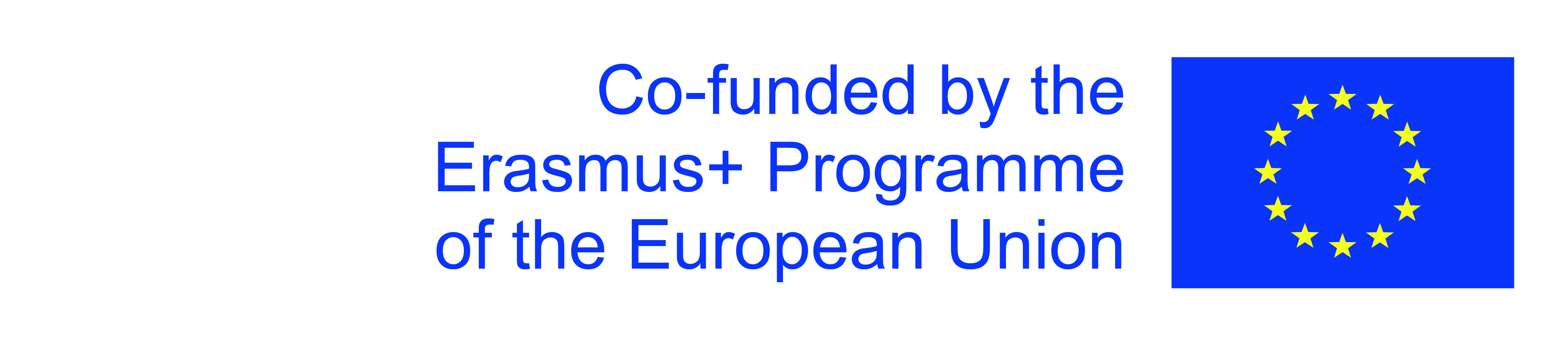 The European Commission's support for the production of this publication does not constitute an endorsement of the contents, which reflect the views only of the authors, and the Commission cannot be held responsible for any use which may be made of the information contained therein.
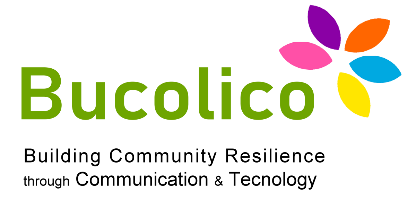 1.2: Artificiele Intelligentie
Beleidsaanbevelingen
Wanneer de technologie te snel evolueert voor het onderwijs om stand te houden, is de ongelijkheid groeit meestal.

Toen de Verenigde Staten zich dit in de eerste jaren van de vorige eeuw realiseerden, investeerden ze veel in basisonderwijs.

Goldin meldt dat in 1955 bijvoorbeeld bijna 80% van de Amerikaanse kinderen tussen de vijftien en negentien jaar op de middelbare school zat, een niveau dat destijds meer dan het dubbele was van dat in enig Europees land.
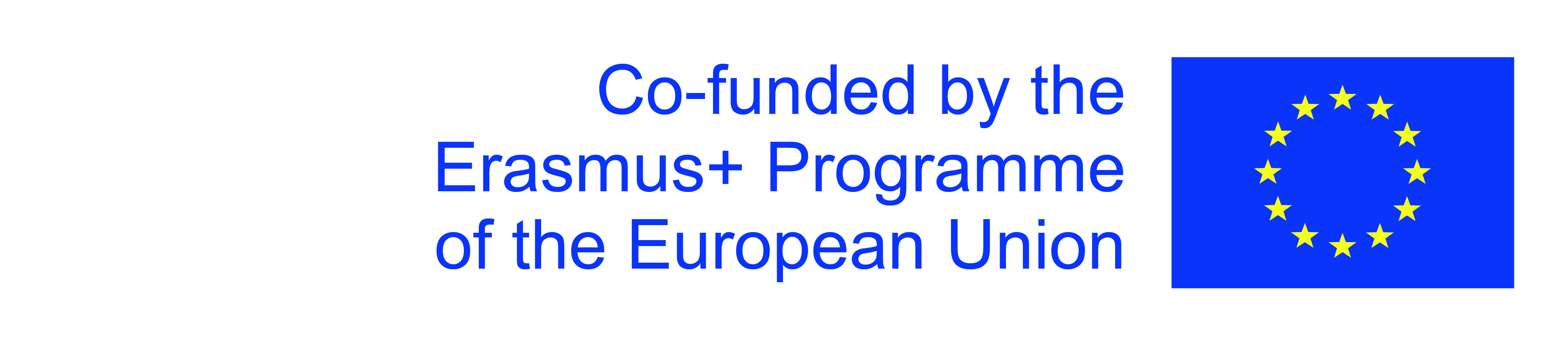 The European Commission's support for the production of this publication does not constitute an endorsement of the contents, which reflect the views only of the authors, and the Commission cannot be held responsible for any use which may be made of the information contained therein.
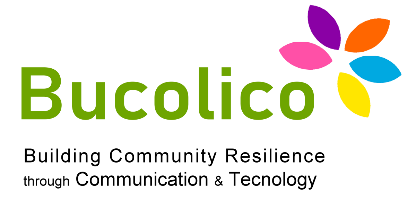 1.2: Artificiele Intelligentie
Beleidsaanbevelingen
In de afgelopen halve eeuw heeft dit duidelijke voordeel van de VS in het basisonderwijs: verdwenen en vandaag de dag gaat het land niet verder dan de kernposities van rijke landen, en nog erger in sommige belangrijke onderwerpen.

Uit het meest recente onderzoek van het OESO-programma voor internationale beoordeling van studenten (PISA), de Organisatie voor Economische Samenwerking en Ontwikkeling, uitgevoerd in 2009, bleek dat 15-jarige Amerikanen gerangschikt
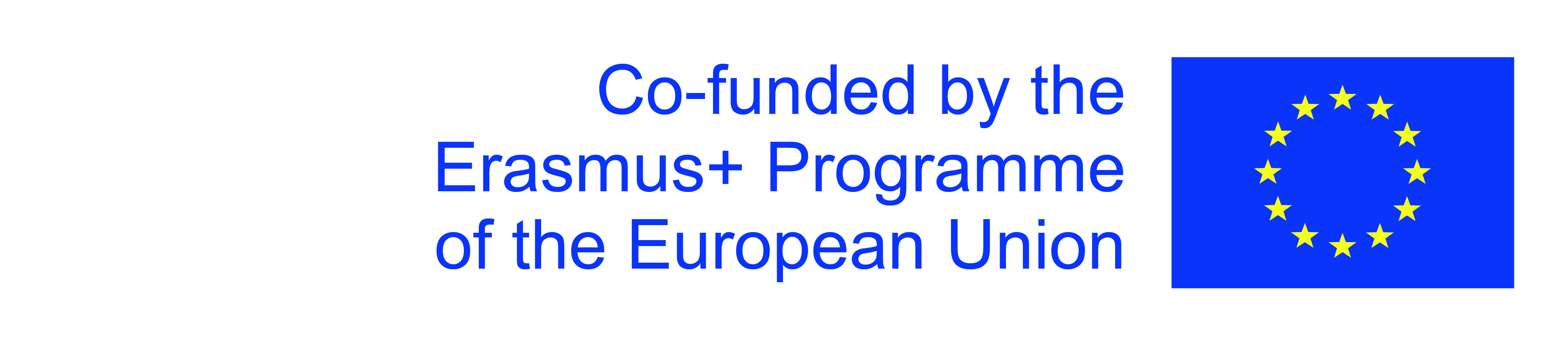 The European Commission's support for the production of this publication does not constitute an endorsement of the contents, which reflect the views only of the authors, and the Commission cannot be held responsible for any use which may be made of the information contained therein.
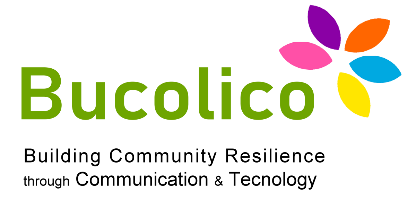 1.2: Artificiele Intelligentie
Ondersteuning voor onze wetenschappers
Na een kwart eeuw te zijn gegroeid, werden in 2005 overheids- en federale hulp tot fundamenteel academisch onderzoek beginnen af ​​te nemen. Dit veroorzaakt wat bezorgdheid omdat de economie leert dat fundamenteel onderzoek grote positieve effecten heeft gevolgen. Dit triviale gegeven schept een rol voor de overheid, wiens dividenden kunnen enorm zijn.

Het internet, om een ​​beroemd voorbeeld te geven, is ontstaan ​​uit het onderzoek van het ministerie van Defensie om bomvrije netwerken op te zetten.
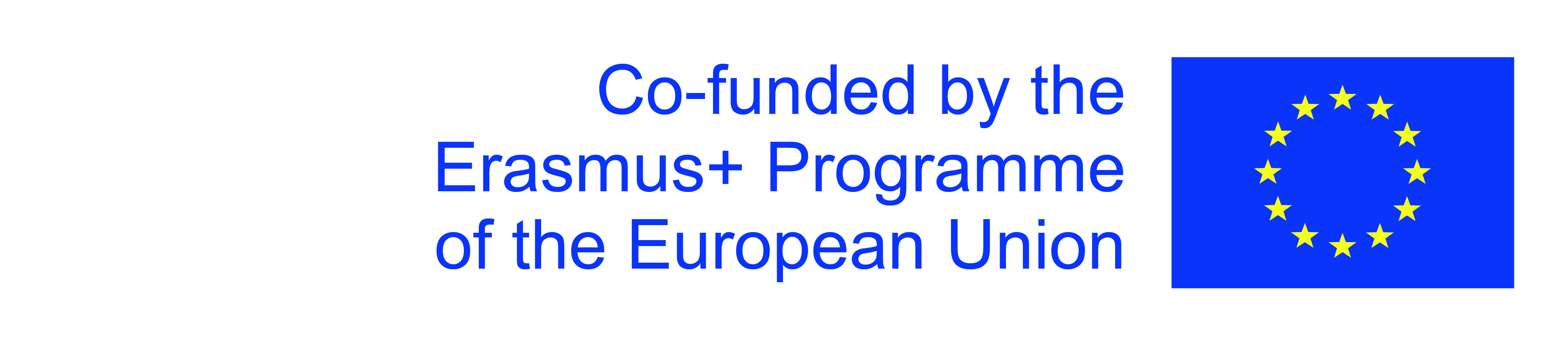 The European Commission's support for the production of this publication does not constitute an endorsement of the contents, which reflect the views only of the authors, and the Commission cannot be held responsible for any use which may be made of the information contained therein.
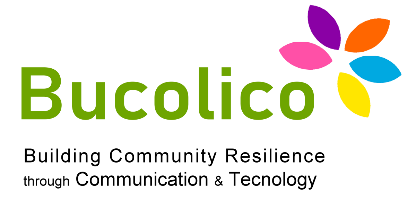 1.2: Artificiele Intelligentie
Ondersteuning voor onze wetenschappers
GPS-systemen, aanraakschermen, spraakherkenningssoftware zoals Apple's Siri en vele andere digitale innovaties komen ook voort uit door de overheid gefinancierde basis Onderzoek. Het is vrij logisch om te zeggen dat hardware, software, netwerken en robots zou niet bestaan ​​in het volume, de verscheidenheid en de vorm die we kennen zonder voortdurende publieke middelen.
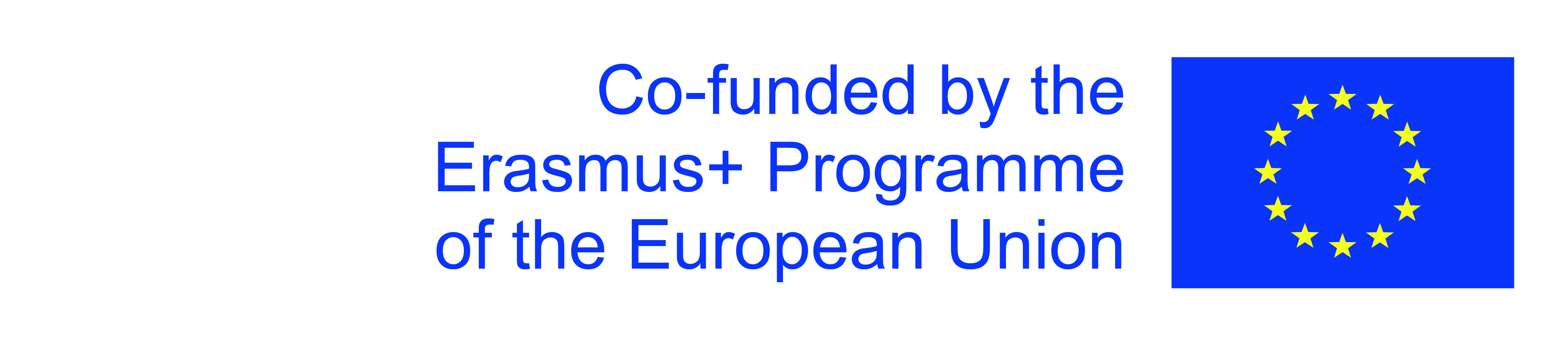 The European Commission's support for the production of this publication does not constitute an endorsement of the contents, which reflect the views only of the authors, and the Commission cannot be held responsible for any use which may be made of the information contained therein.
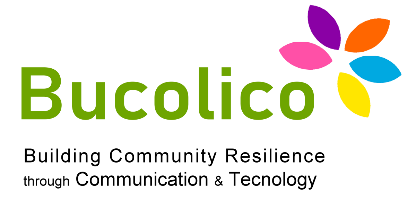 1.2: Artificiele Intelligentie
Aanbevelingen voor de lange termijn
Het element dat hoogstwaarschijnlijk zal veranderen en dat problemen en problemen zal opleveren uitdagingen is een aspect dat we nog niet genoemd hebben:





Als de theorieën over AI, androïden en de Second Age of Machines echter kloppen, zal deze eeuwenoude uitwisseling in de loop van de tijd minder haalbaar worden.
In de huidige kapitalistische economieën verwerft bijna iedereen het geld om dingen te kopen door hun banen aan de economie aan te bieden. We zijn bijna allemaal arbeiders, geen kapitaalbezitters.
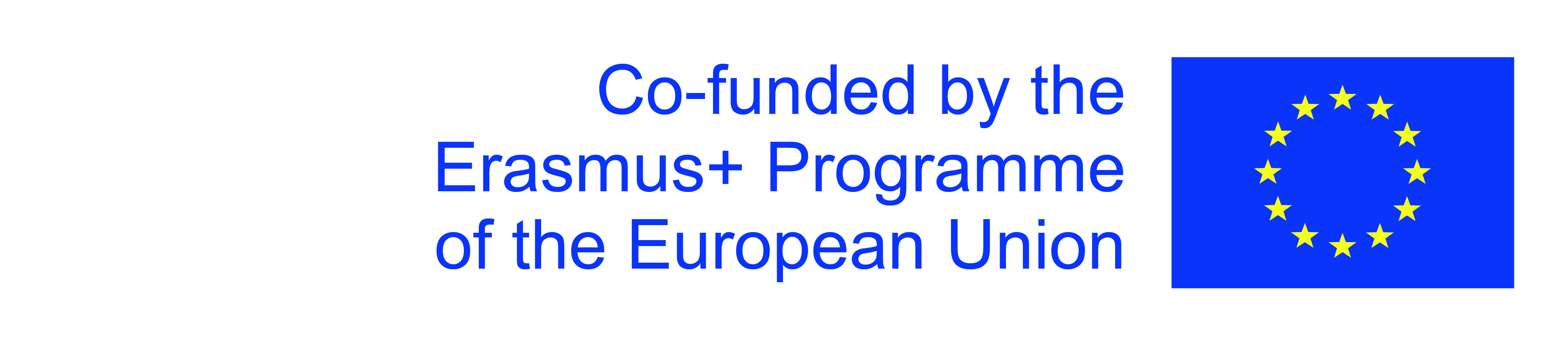 The European Commission's support for the production of this publication does not constitute an endorsement of the contents, which reflect the views only of the authors, and the Commission cannot be held responsible for any use which may be made of the information contained therein.
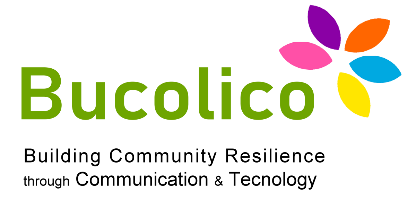 1.2: Artificiele Intelligentie
Aanbevelingen voor de lange termijn
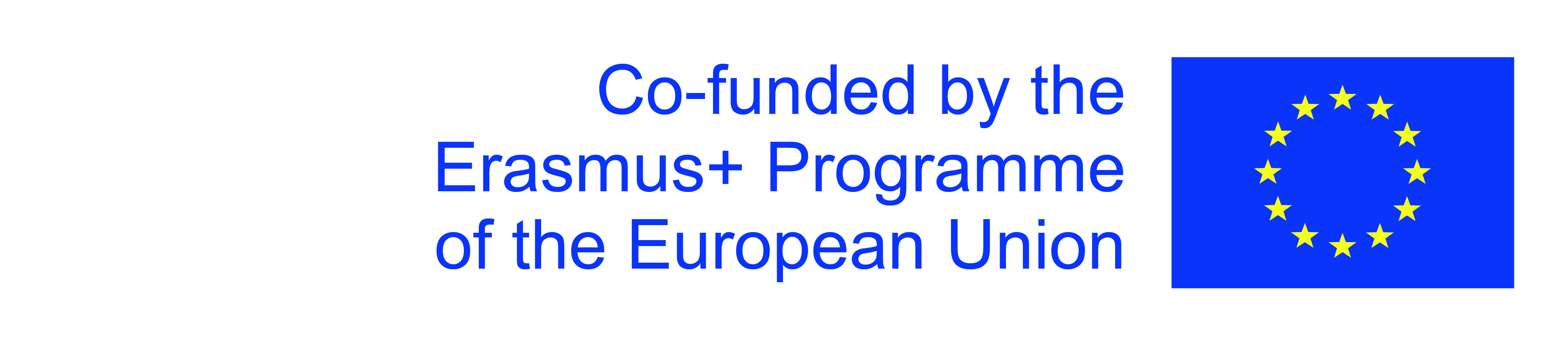 The European Commission's support for the production of this publication does not constitute an endorsement of the contents, which reflect the views only of the authors, and the Commission cannot be held responsible for any use which may be made of the information contained therein.
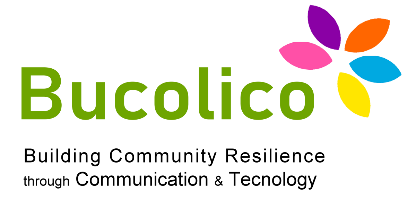 1.2: Artificiele Intelligentie
Aanbevelingen voor de lange termijn
Een flink aantal economen maakt zich zorgen over dit mogelijke falen van
kapitalisme.

Velen van hen hebben dezelfde oplossing voorgesteld: geld geven aan mensen.

De overheid zou elk jaar een gelijk bedrag aan iedereen kunnen verdelen
burgers, zonder een evaluatie uit te voeren om na te gaan wie echt geld nodig heeft of wie meer of minder zou moeten hebben.
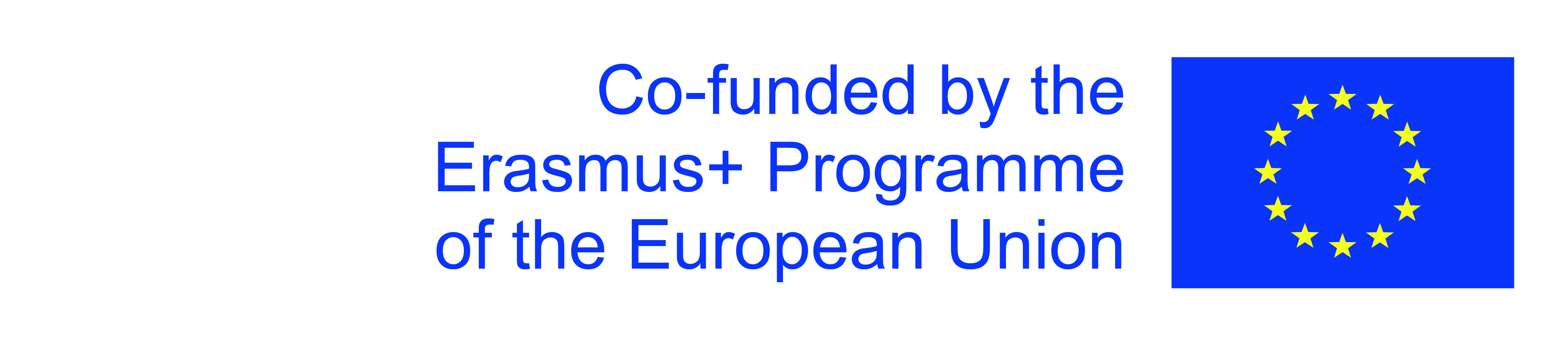 The European Commission's support for the production of this publication does not constitute an endorsement of the contents, which reflect the views only of the authors, and the Commission cannot be held responsible for any use which may be made of the information contained therein.
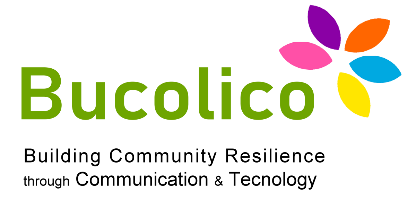 1.2: Artificiele Intelligentie
Aanbevelingen voor de lange termijn
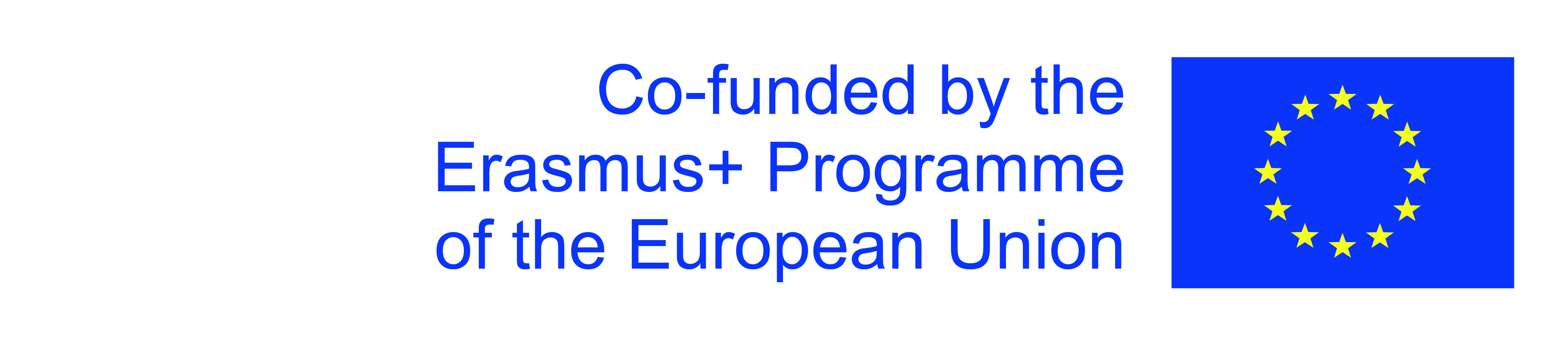 The European Commission's support for the production of this publication does not constitute an endorsement of the contents, which reflect the views only of the authors, and the Commission cannot be held responsible for any use which may be made of the information contained therein.
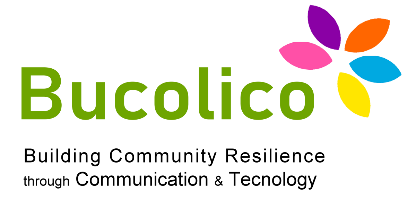 1.2: Artificiele Intelligentie
Aanbevelingen voor de lange termijn
Vandaag maakt het minimuminkomen geen deel uit van het officiële politieke debat, maar het heeft wel een verrassend lange geschiedenis en was nog maar één stap verwijderd van werkelijkheid worden in Amerika van de twintigste eeuw.

Een vroege voorstander van hem, de Anglo-Amerikaanse
politiek activist Thomas Paine, in zijn 1797 pamflet Agrarische Justitie hoopte dat iedereen zou een forfaitair bedrag ontvangen zodra u bereikt
volwassenheid om het onrecht van de  feit dat sommigen werden geboren in een landeigendom familie en anderen niet.
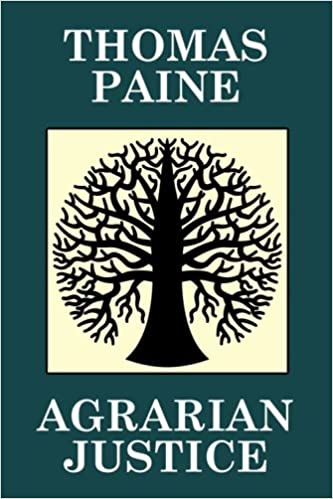 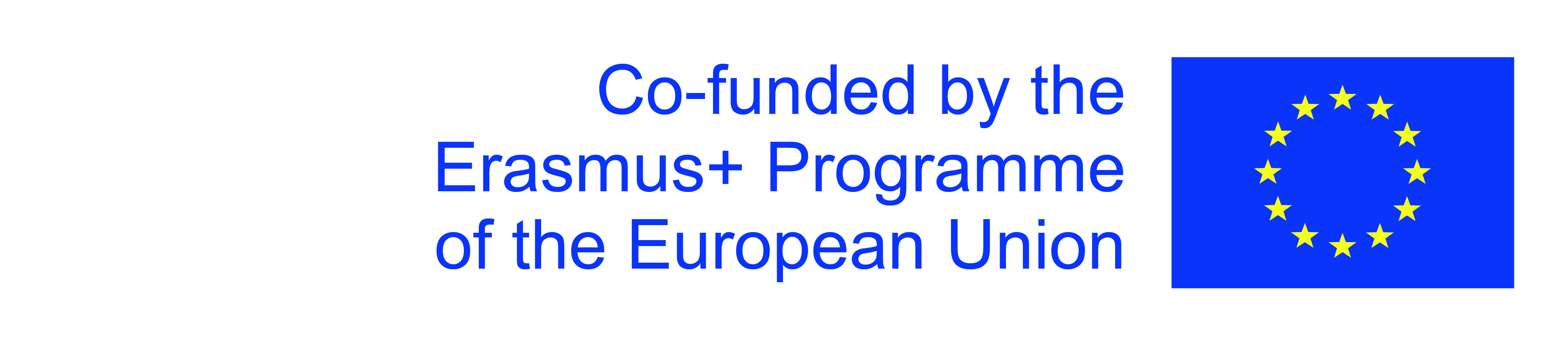 The European Commission's support for the production of this publication does not constitute an endorsement of the contents, which reflect the views only of the authors, and the Commission cannot be held responsible for any use which may be made of the information contained therein.
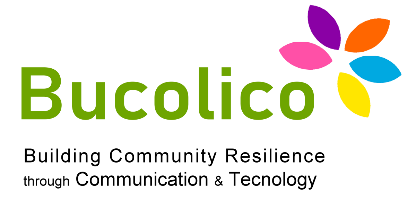 1.2: Artificiele Intelligentie
Aanbevelingen voor de lange termijn
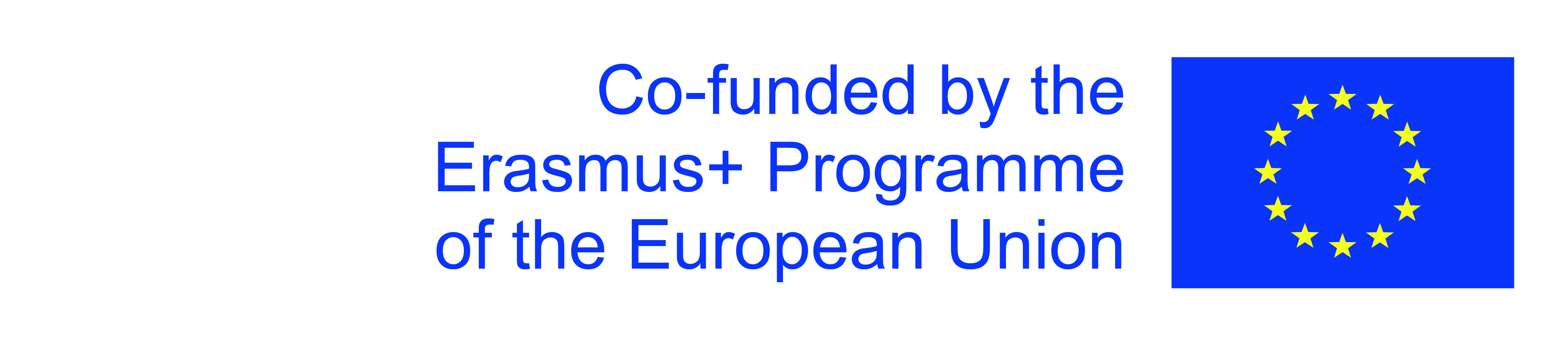 The European Commission's support for the production of this publication does not constitute an endorsement of the contents, which reflect the views only of the authors, and the Commission cannot be held responsible for any use which may be made of the information contained therein.
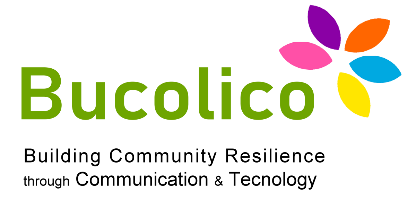 1.2: Artificiele Intelligentie
Aanbevelingen voor de lange termijn
De president die dat jaar werd gekozen, de Republikein Richard Nixon, probeerde het tijdens zijn eerste termijn wet te maken.

In een toespraak in 1969 stelde hij een Family Assistance Plan voor dat verschillende aspecten van een minimuminkomensprogramma bevatte.

Dit plan werd gesteund door alle ideologische kampen, maar had ook een grote en diverse groep demonstranten.
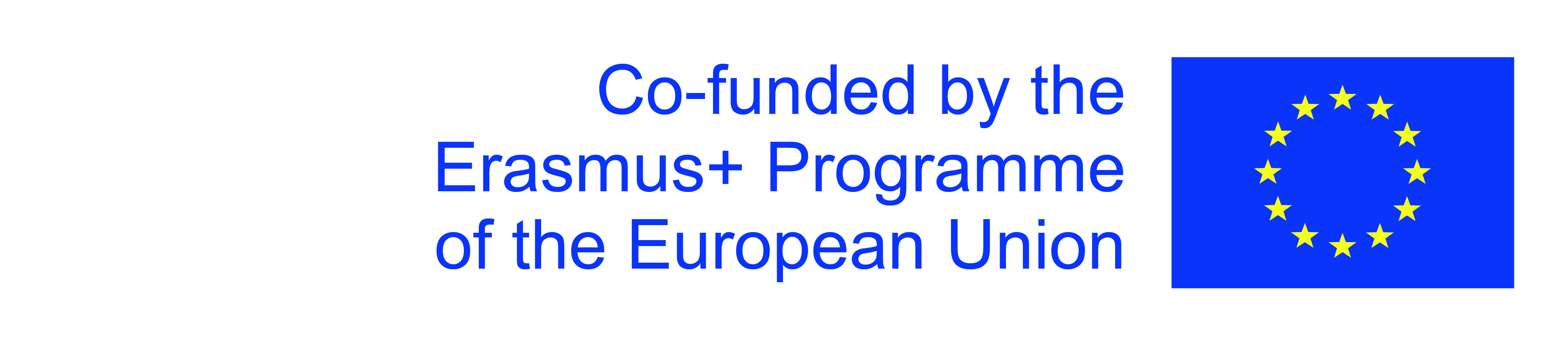 The European Commission's support for the production of this publication does not constitute an endorsement of the contents, which reflect the views only of the authors, and the Commission cannot be held responsible for any use which may be made of the information contained therein.
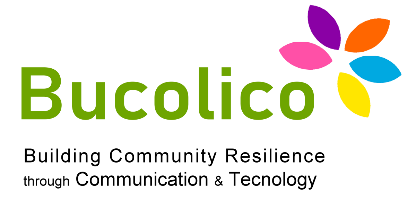 1.2: Artificiele Intelligentie
Aanbevelingen voor de lange termijn
Conservatief econoom en Nobelprijswinnaar Milton Friedman had een hekel aan staat interventies, maar hij was voorstander van wat hij een “negatieve belasting” noemde om de arm.

Hier is hoe hij het uitlegde in een tv-optreden uit 1968:
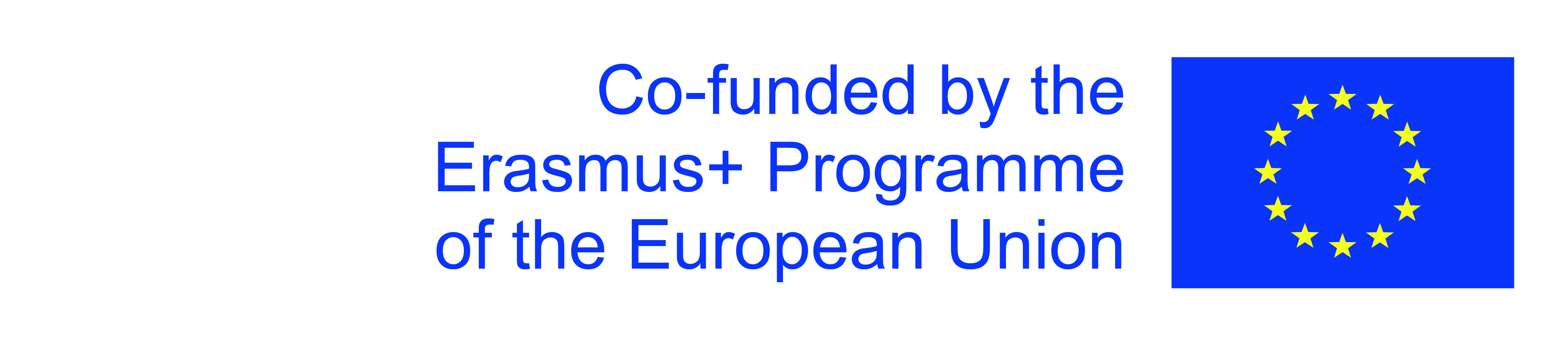 The European Commission's support for the production of this publication does not constitute an endorsement of the contents, which reflect the views only of the authors, and the Commission cannot be held responsible for any use which may be made of the information contained therein.
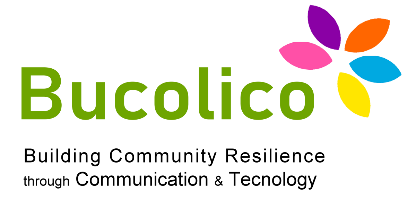 1.2: Artificiele Intelligentie
Aanbevelingen voor de lange termijn
“Onder de huidige wetten hebben we een positieve inkomstenbelasting [...]. Volgens het, als je bent u bijvoorbeeld het hoofd van een gezin van vier en heeft u $ 3.000 aan inkomen? geen belasting betalen en geen bijdrage ontvangen. U bevindt zich op de drempel van belastingvrijstelling. Stel je hebt een inkomen van 4000 dollar. Dan heeft u een positief belastbaar inkomen van 1000, waarover u tegen de huidige tarieven (14%) $ 140 belasting betaalt. Stel je voor dat je een inkomen van $ 2.000 vandaag. U heeft recht op aftrekposten en vrijstellingen van a belastbaar bedrag van 3000, wat bij een inkomen van 2000 betekent dat u een negatief [...] belastbaar bedrag van $ 1000 heeft. profiteer van deze ongebruikte aftrekposten. De betekenis van een negatieve belasting is dat, wanneer uw inkomen onder de arbeidsongeschiktheidsgrens ligt, krijgt u een fractie betaald "door" de regering. Geld ontvangen in plaats van geven”.
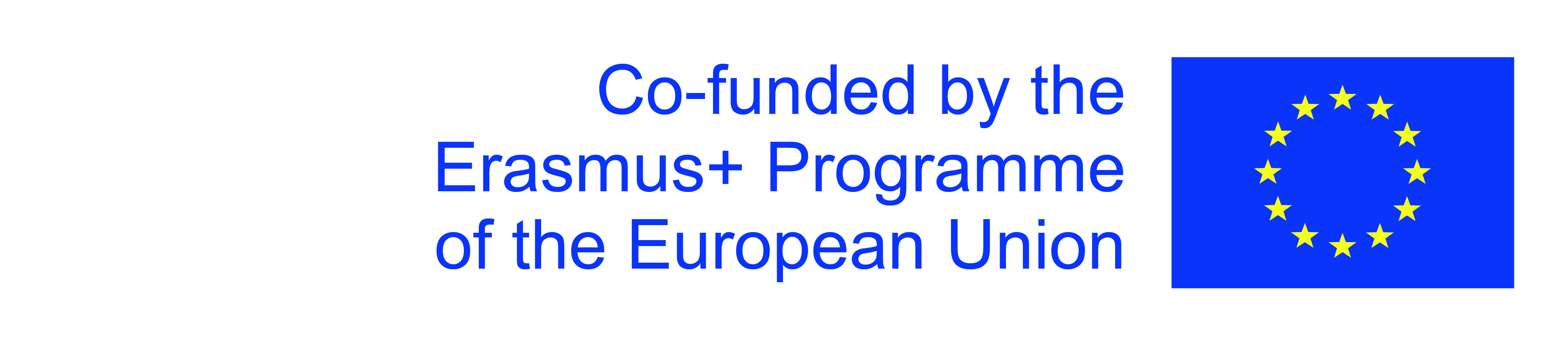 The European Commission's support for the production of this publication does not constitute an endorsement of the contents, which reflect the views only of the authors, and the Commission cannot be held responsible for any use which may be made of the information contained therein.
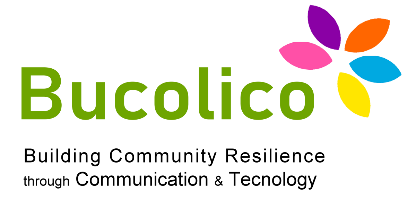 1.2: Artificiele Intelligentie
Aanbevelingen voor de lange termijn
De negatieve inkomstenbelasting combineert het gegarandeerde minimuminkomen met een prikkel om te werken. Onder de drempel van het voorbeeld (dat in 1968 3000 . was) dollar, maar in 2013 zou het 20.000 zijn), elke verdiende dollar verhoogt het totale inkomen met anderhalf. Dit stimuleert mensen om te gaan werken en ander werk te vinden, ook al is het loon dat ze ervoor ontvangen laag. Het moedigt u ook aan om uw belastingaangifte en zo onderdeel worden van de klassieke en zichtbare beroepsbevolking.
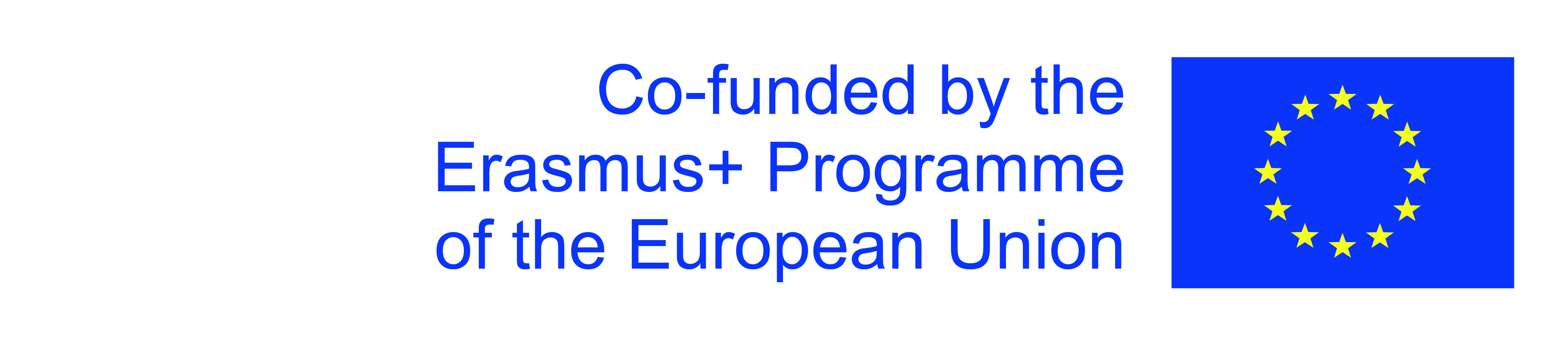 The European Commission's support for the production of this publication does not constitute an endorsement of the contents, which reflect the views only of the authors, and the Commission cannot be held responsible for any use which may be made of the information contained therein.
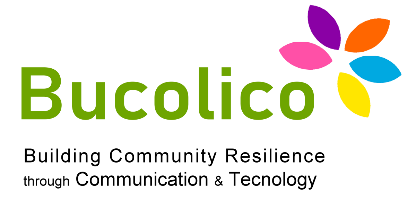 1.2: Artificiele Intelligentie
Bibliografie
1) Kurzweil R., The Age of Spiritual Machines, New York, Viking Press, 1999
2) Brynjolfsson E., McAfee A., La nuova rivoluzione delle macchine, Milano, 
Feltrinelli, 2015
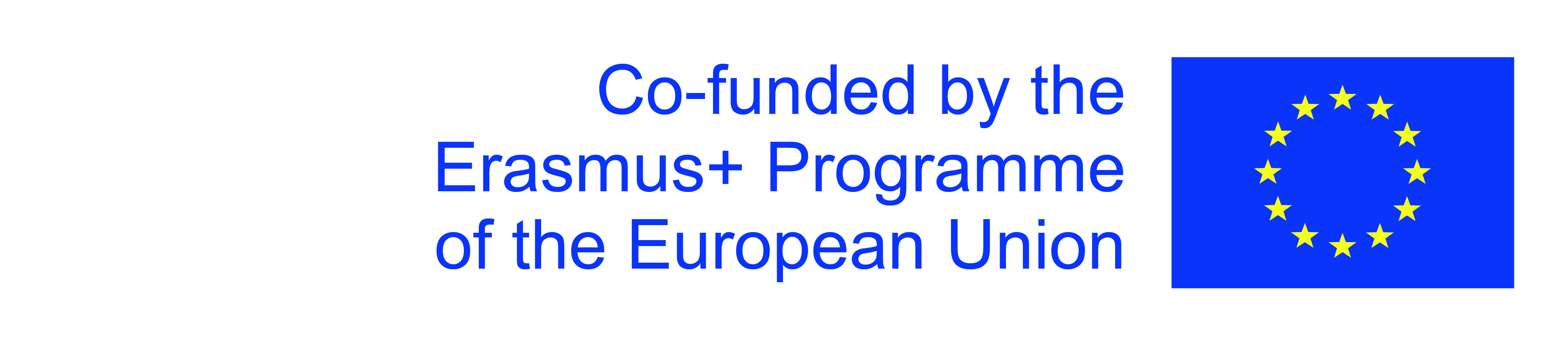 The European Commission's support for the production of this publication does not constitute an endorsement of the contents, which reflect the views only of the authors, and the Commission cannot be held responsible for any use which may be made of the information contained therein.
Dank u
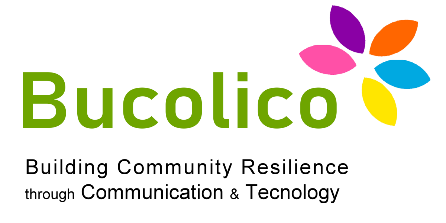 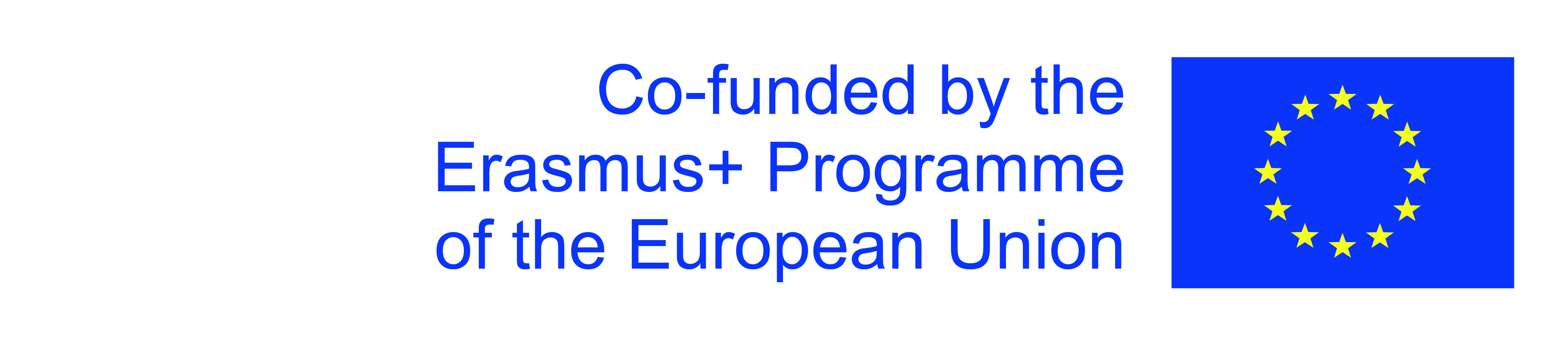 The European Commission's support for the production of this publication does not constitute an endorsement of the contents, which reflect the views only of the authors, and the Commission cannot be held responsible for any use which may be made of the information contained therein.